En mi casa (In my house/home)

What is your home like? (¿Cómo es tu casa?)
Objectives  You will be able to:

Talk about your home and say where your home is
Say where other people live and reflect on their reality
Say what rooms are in your home and in which floor
Say what is in your home and where things are located
Talk about your daily routine and ask others about their routine
Say what you do after school
1
Verbo vivir(to live/regular)present
Singular
Yo					vivo		
tú					vives		
él/ella				vive				
usted (formal) 			vive

Plural
nosotros				vivimos
vosotros (Spain)		 	vivís		
ustedes				viven
ellos/ellas				viven
2
¿Donde vives?
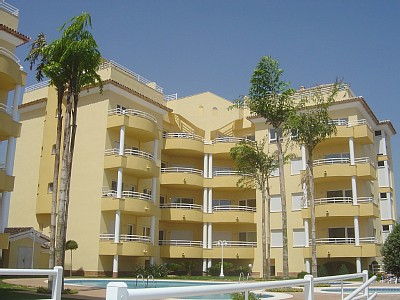 Vivo en   _____________________.
un apartamento en un edificio moderno.
3
¿Donde vives?
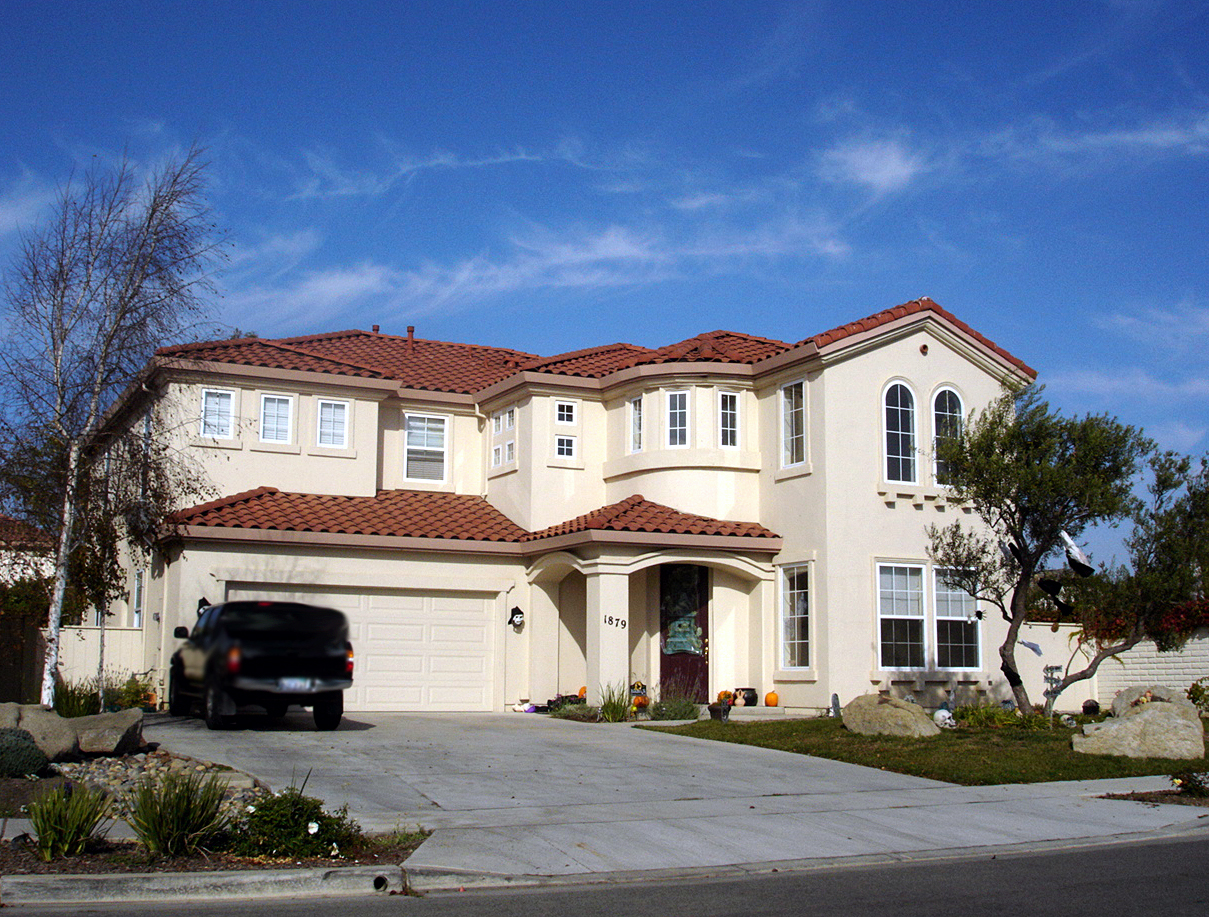 Vivo en   _____________________.
una casa grande y cómoda.
4
¿Donde vives?
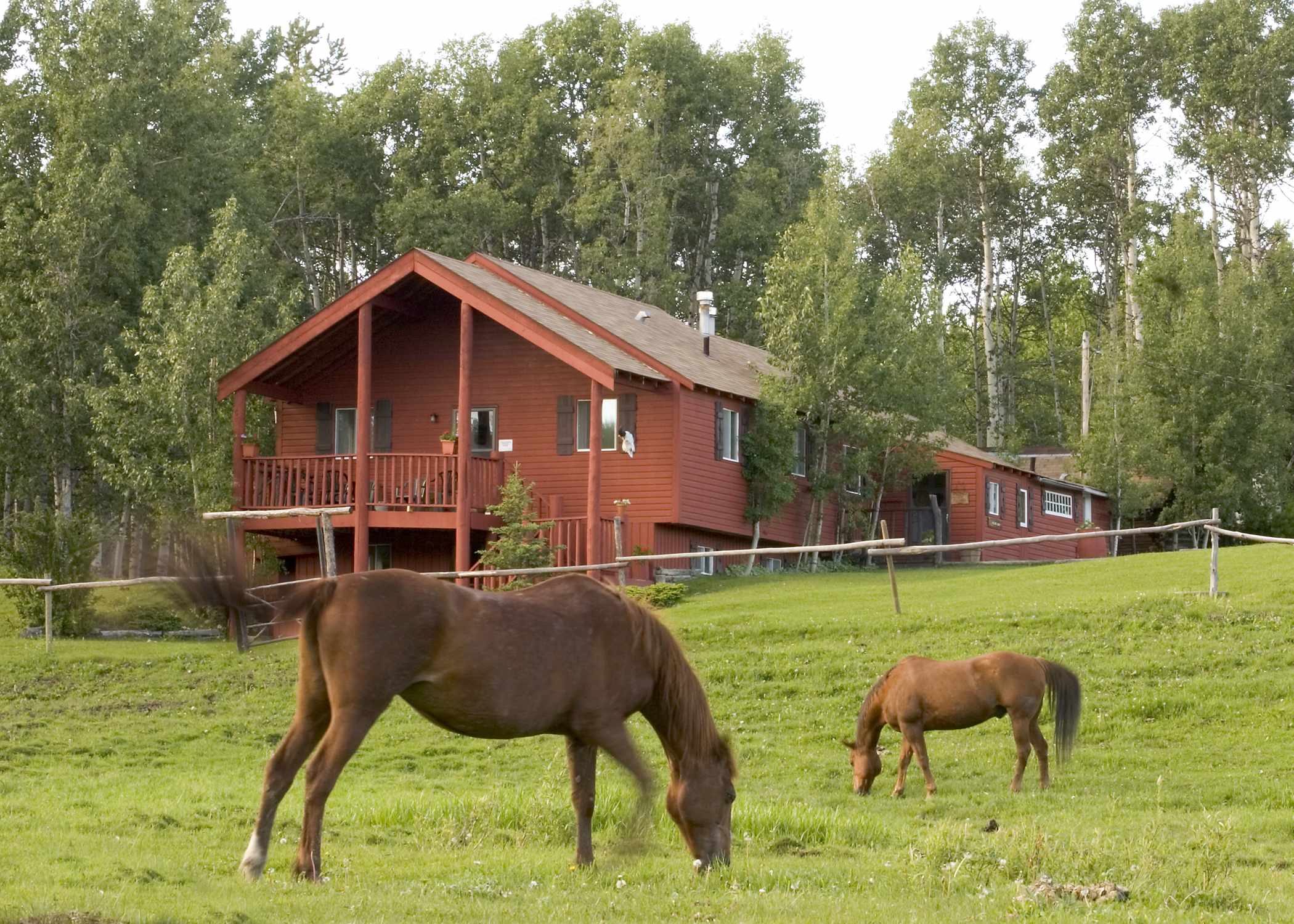 Vivo en   _____________________.
una finca pequeña.
5
¿Donde vives?
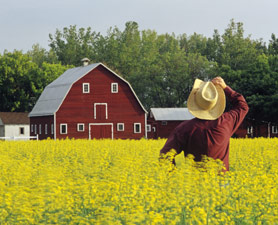 Vivo en   _____________________.
una granja antigua.
6
¿Donde vives?
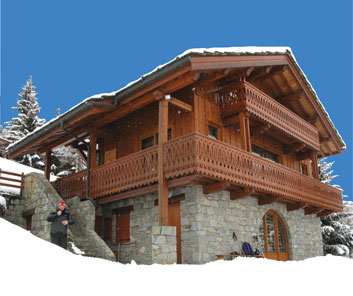 Vivo en   _____________________.
un chalet nuevo  .
7
¿Donde vives?
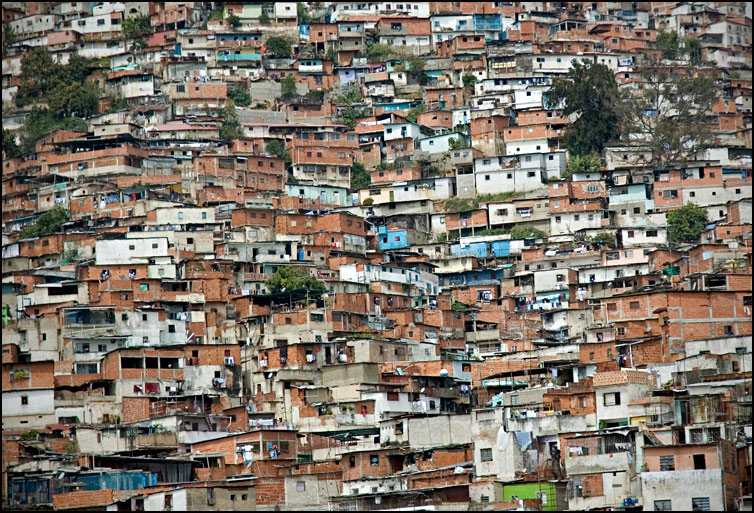 Vivo en   _________.
un barrio feo y problemático.
8
¿Donde vives?
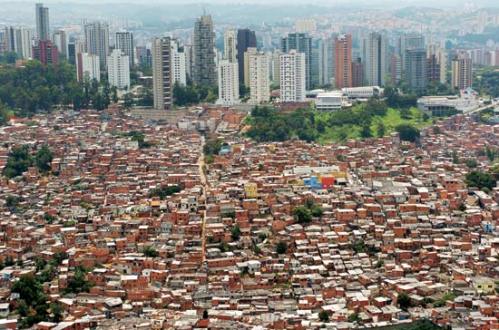 Vivo en   _________.
un barrio caótico.
9
¿Donde vives?
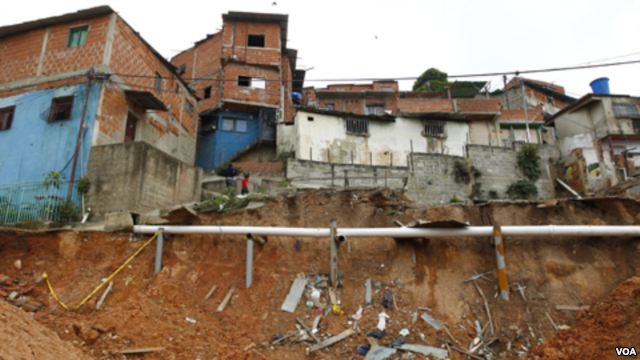 Vivo en   _________.
un barrio peligroso.
10
¿Donde vives?
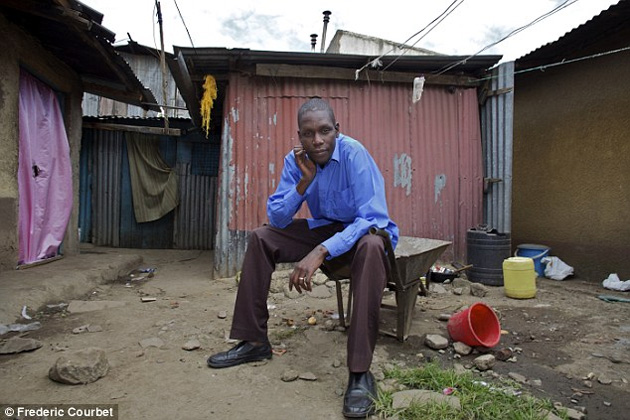 Vivo en   _____________________.
un rancho en un barrio muy pobre.
11
¿Donde vives?
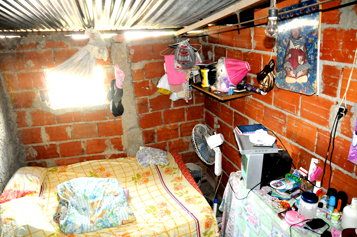 Vivo en   _____________________.
un rancho en un barrio.
12
¿Donde vives?
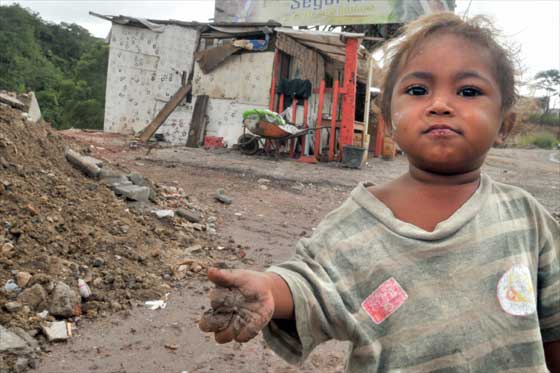 Vivo en   _____________________.
un rancho en un barrio.
13
¿Donde vives?
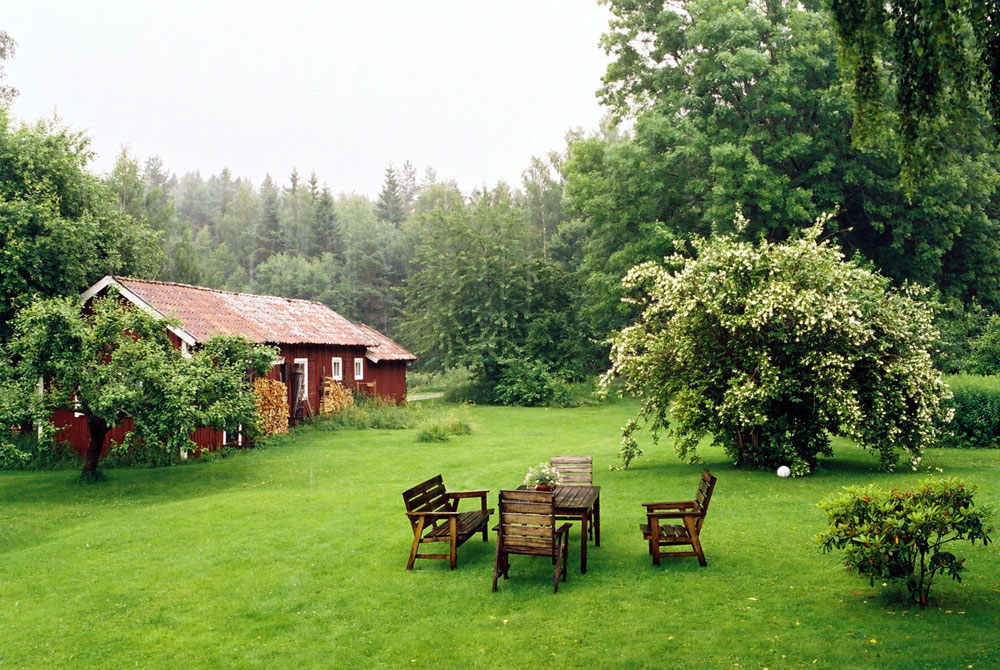 Vivo en   _____________________.
el campo.
14
¿Donde vives?
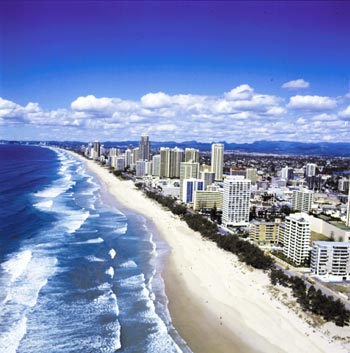 Vivo en   _____________________.
la costa.
15
¿Donde vives?
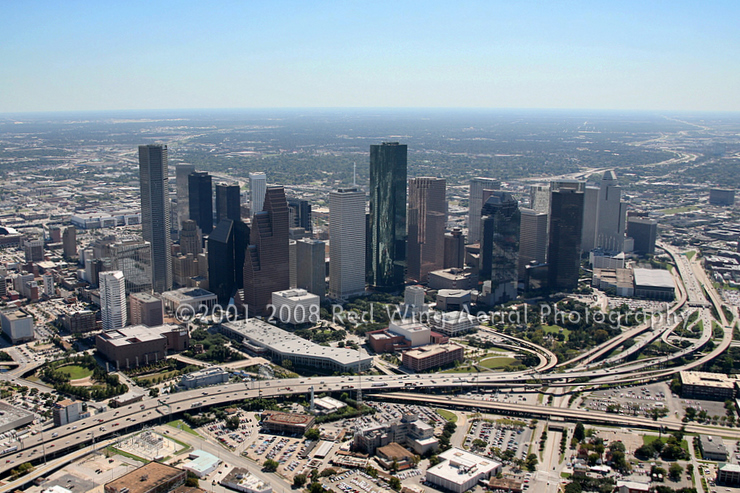 Vivo en   _____________________.
el centro.
16
¿Donde vives?
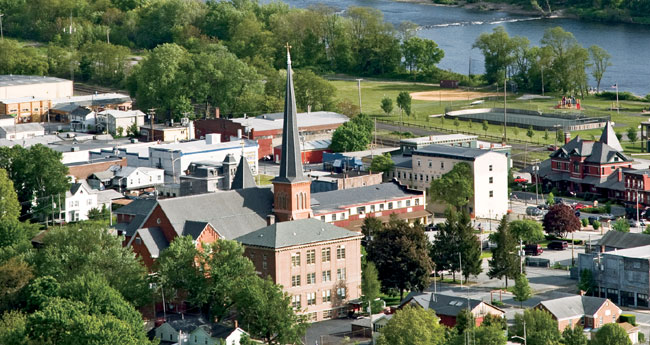 Vivo en   _____________________.
un pueblo.
17
¿Donde vives?
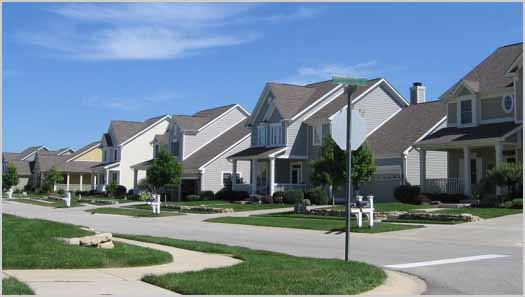 Vivo en   _____________________.
una urbanización  .
18
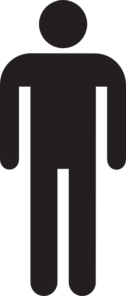 ¿Donde vive el señor?
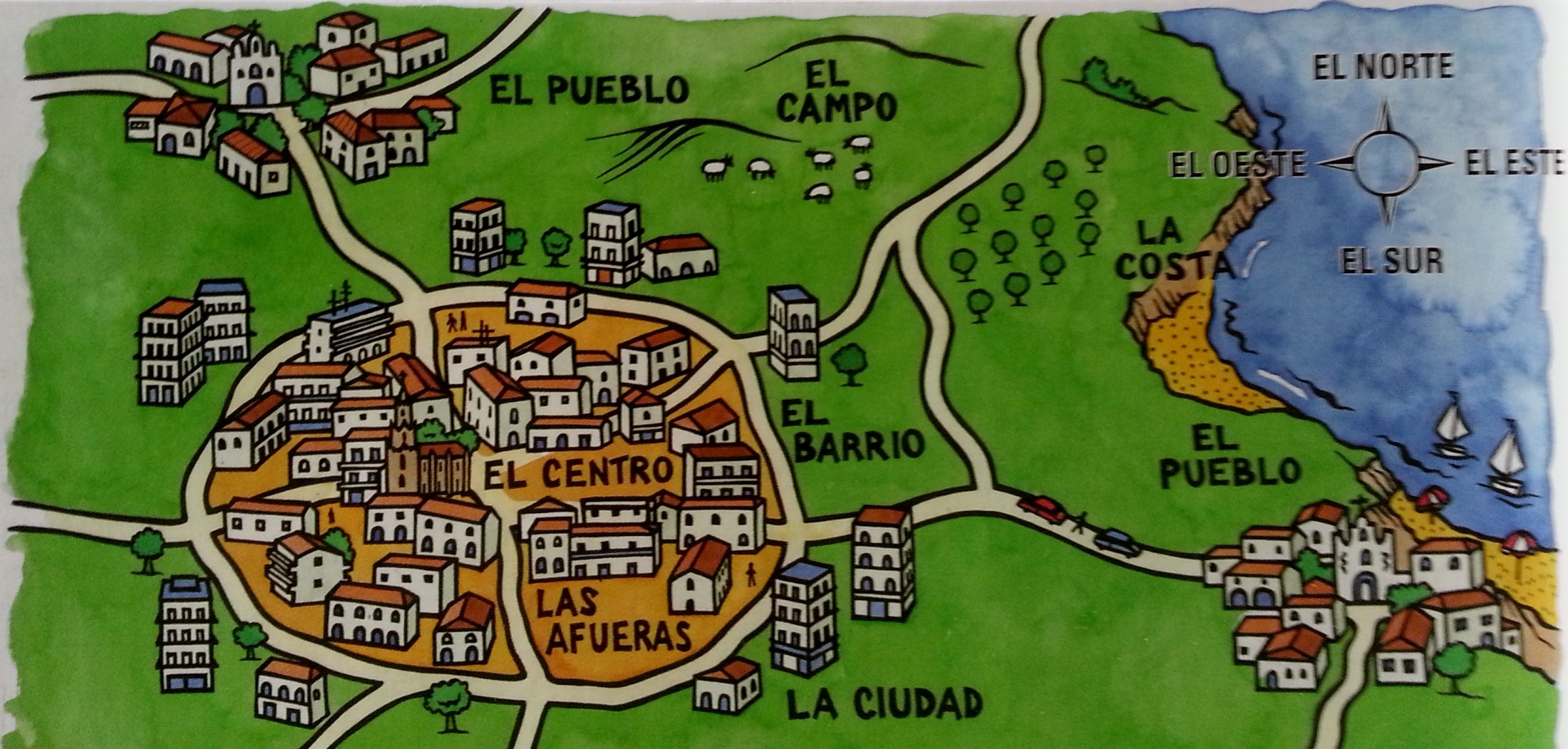 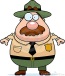 Urbanización
Vive en el centro de la ciudad.
19
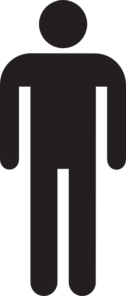 ¿Donde vive el señor?
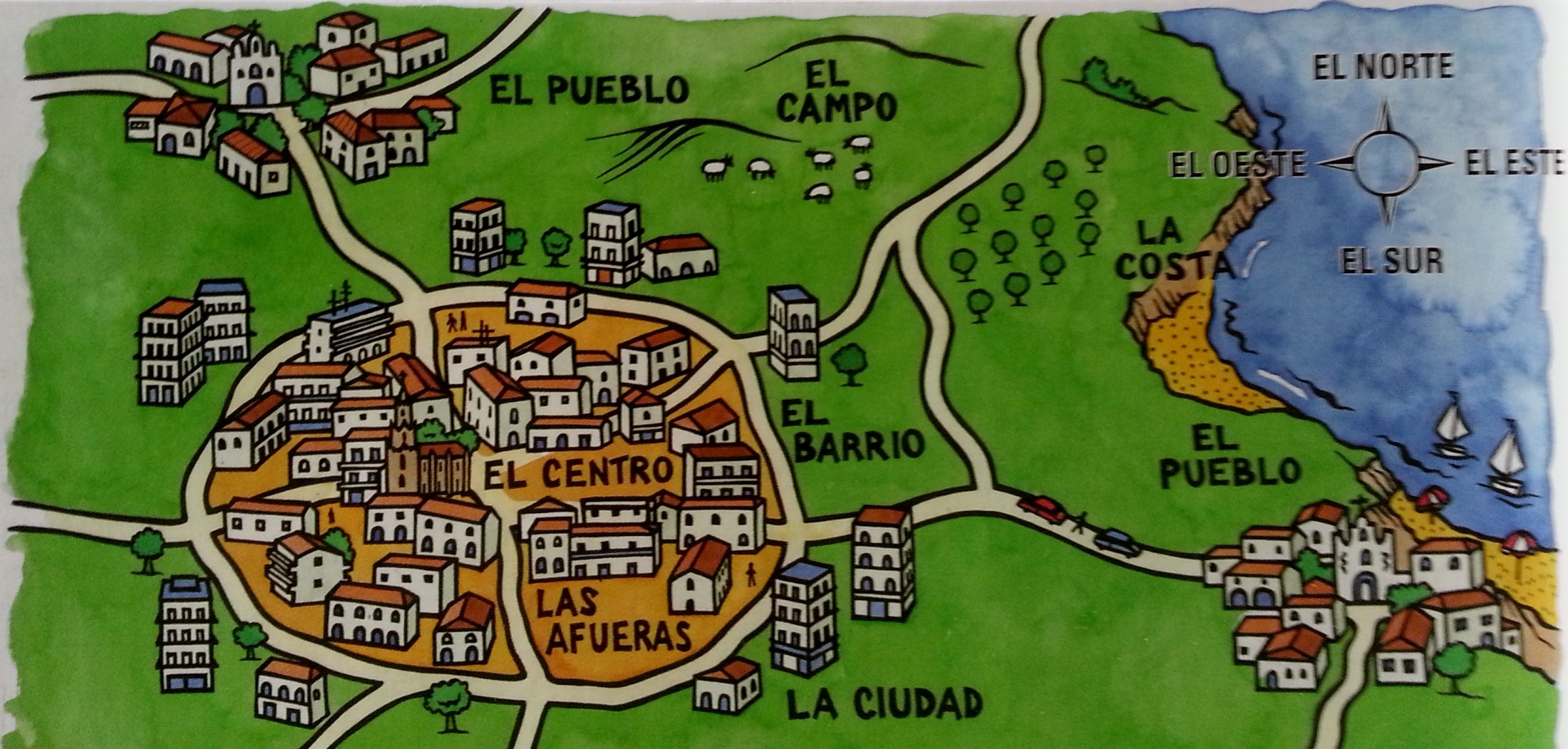 Urbanización
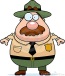 Vive en el pueblo al este de la ciudad.
20
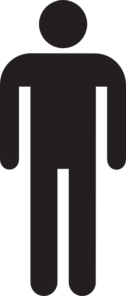 ¿Donde vive el señor?
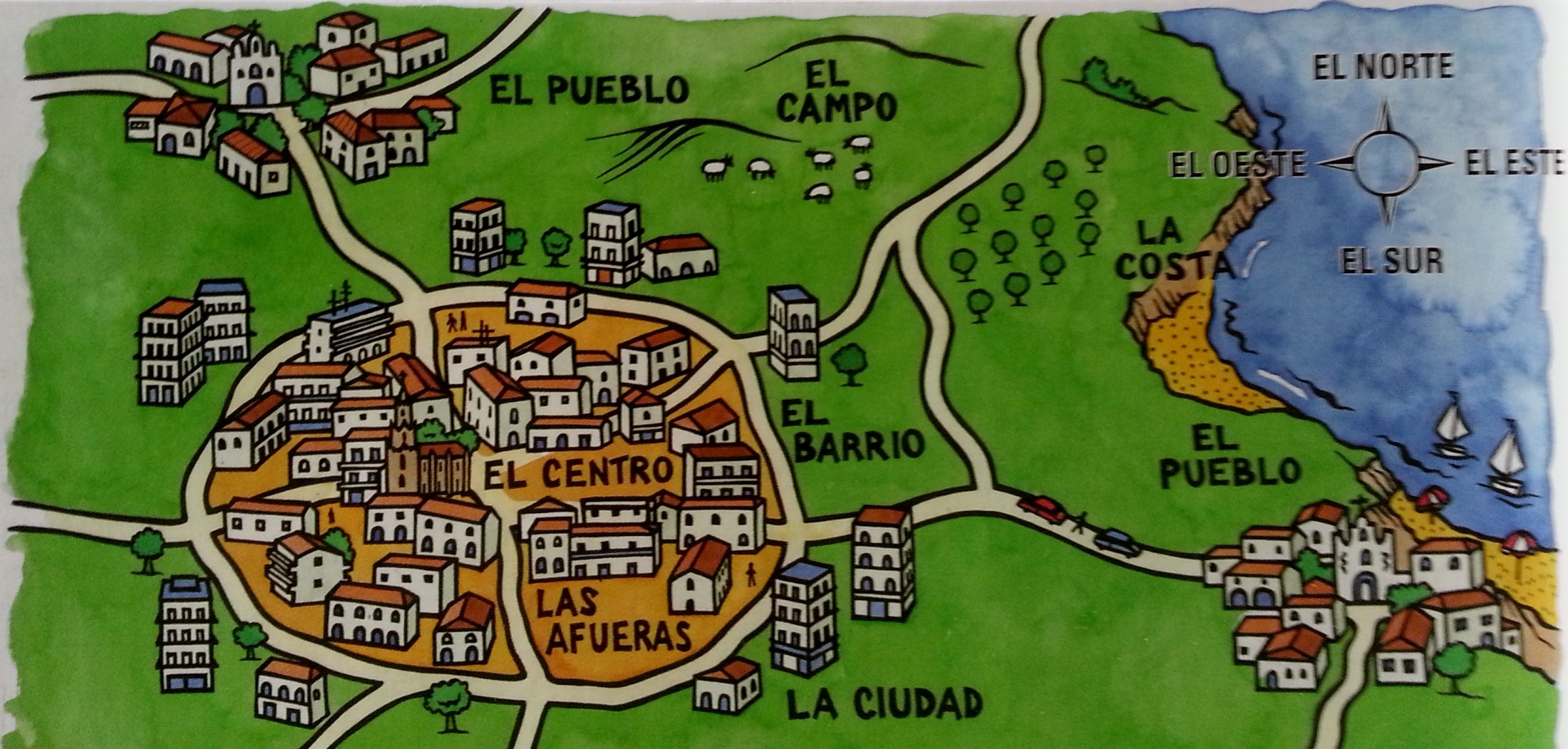 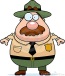 Urbanización
Vive en la costa al este de la ciudad.
21
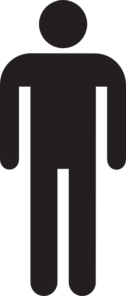 ¿Donde vive el señor?
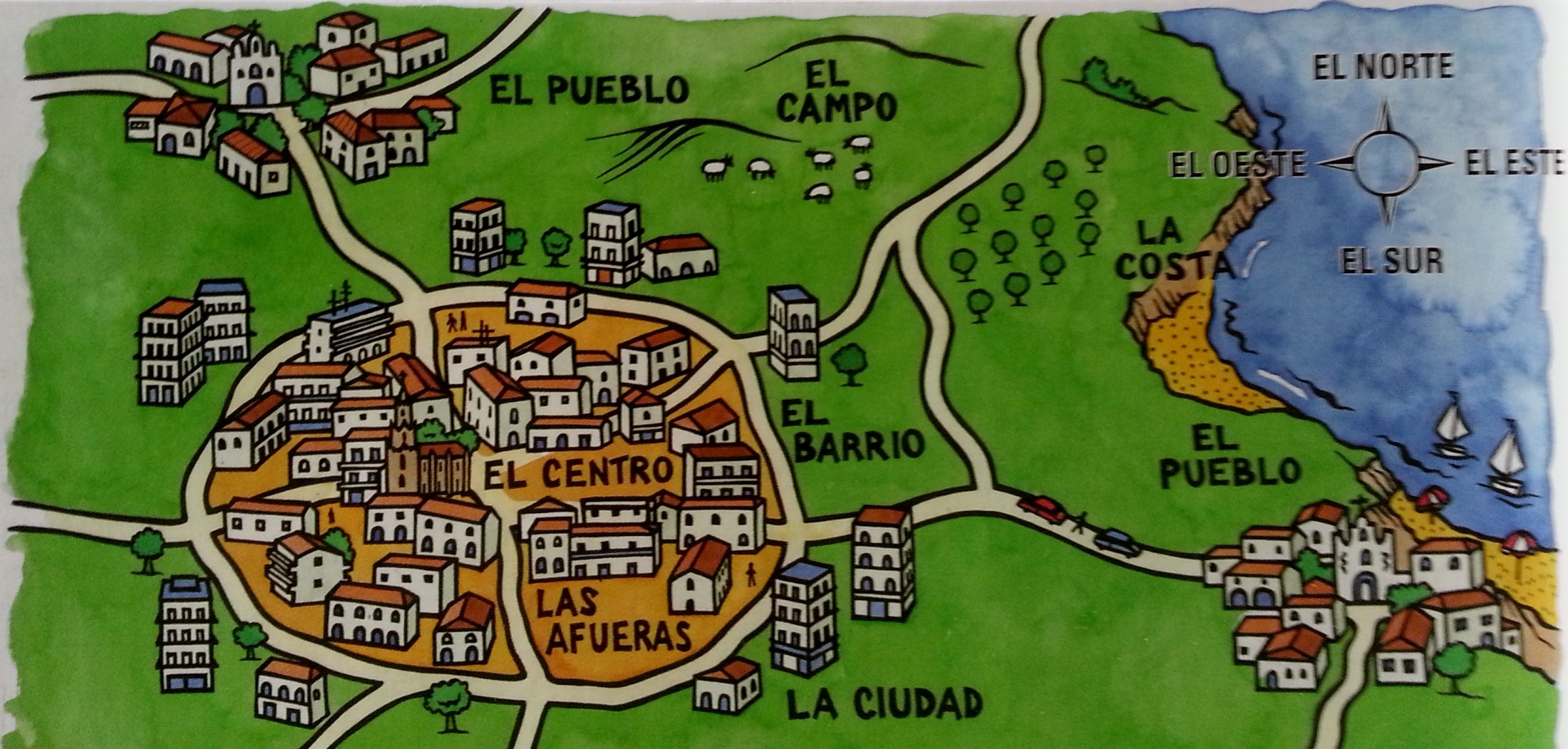 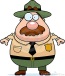 Urbanización
Vive en el campo al noreste de la ciudad.
22
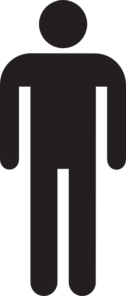 ¿Donde vive el señor?
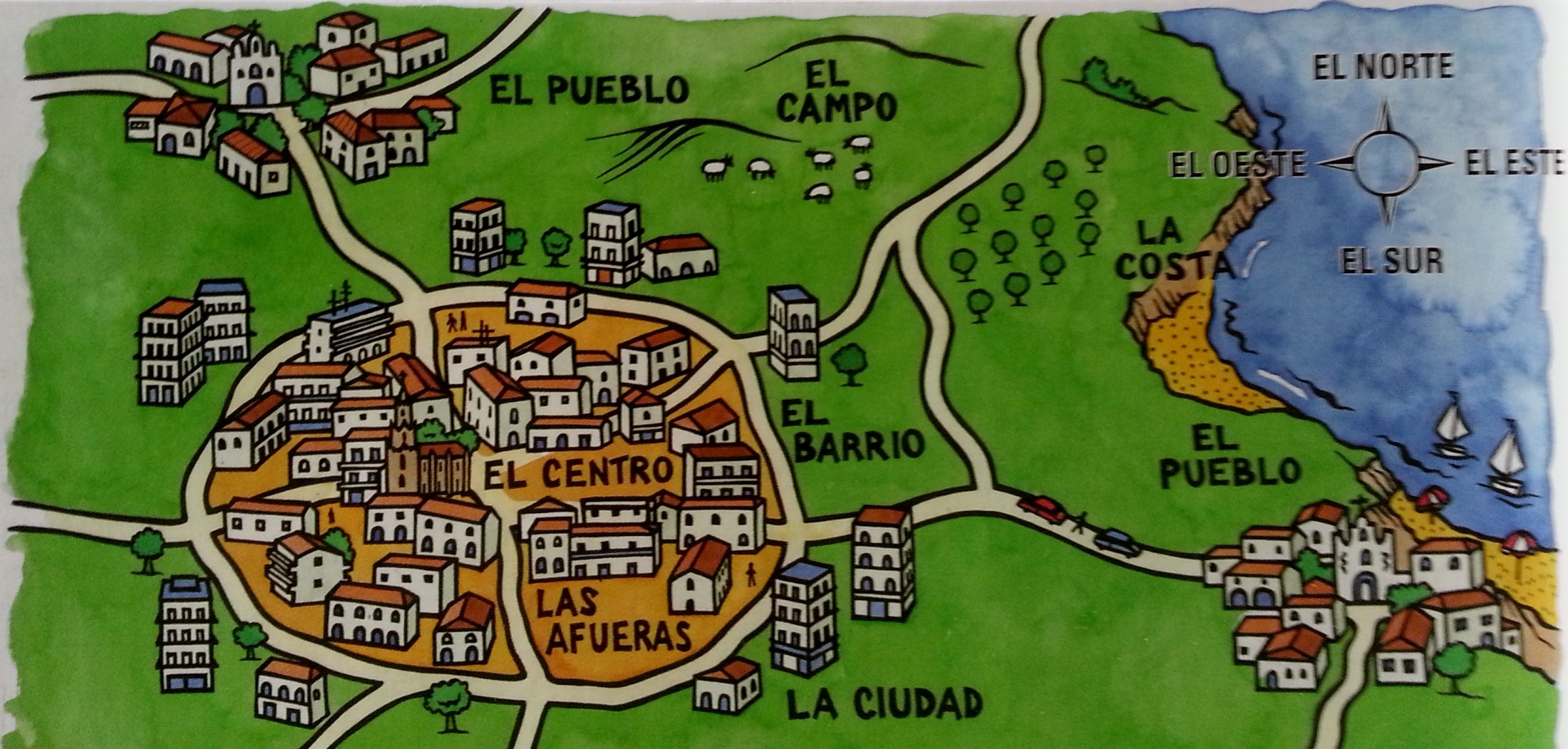 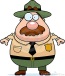 Urbanización
Vive en la urbanización al este de la ciudad.
23
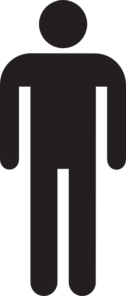 ¿Donde vive el señor?
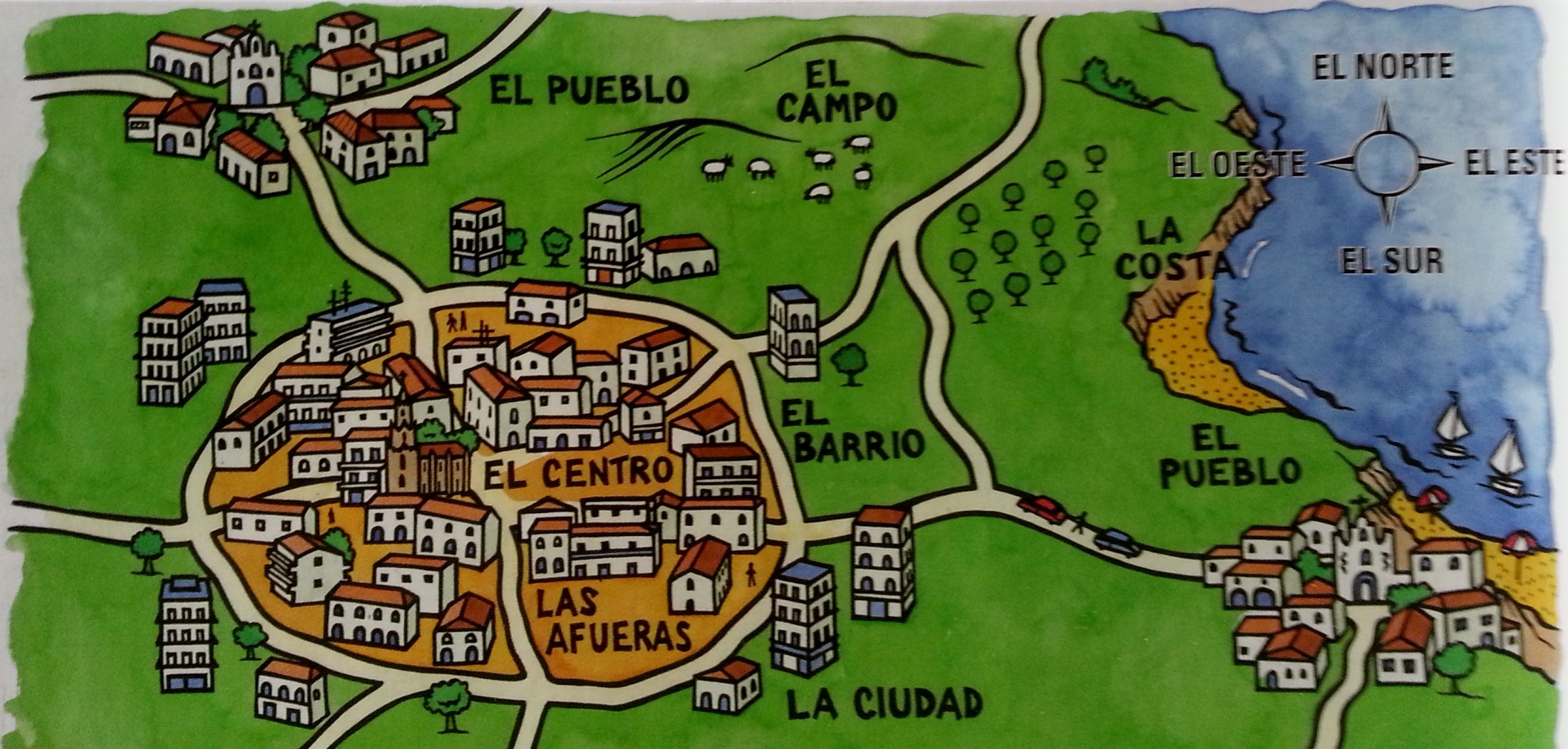 Urbanización
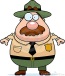 Vive al sur en las afueras de la ciudad .
24
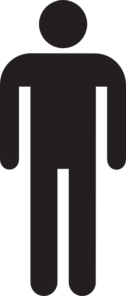 ¿Donde vive el señor?
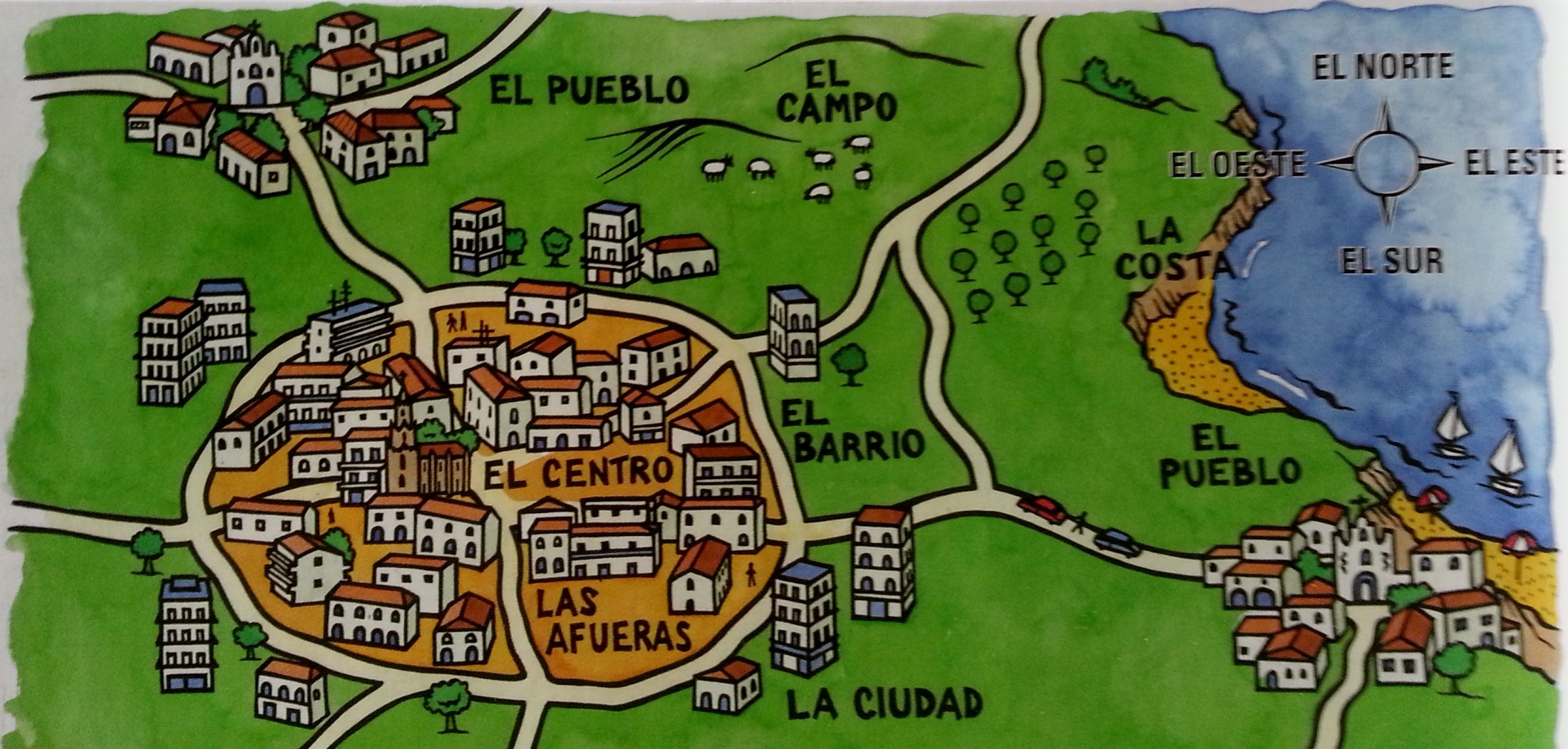 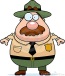 Urbanización
Vive en el pueblo al norte de la ciudad.
25
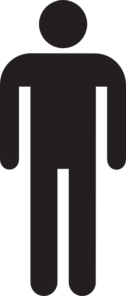 ¿Donde vive el señor?
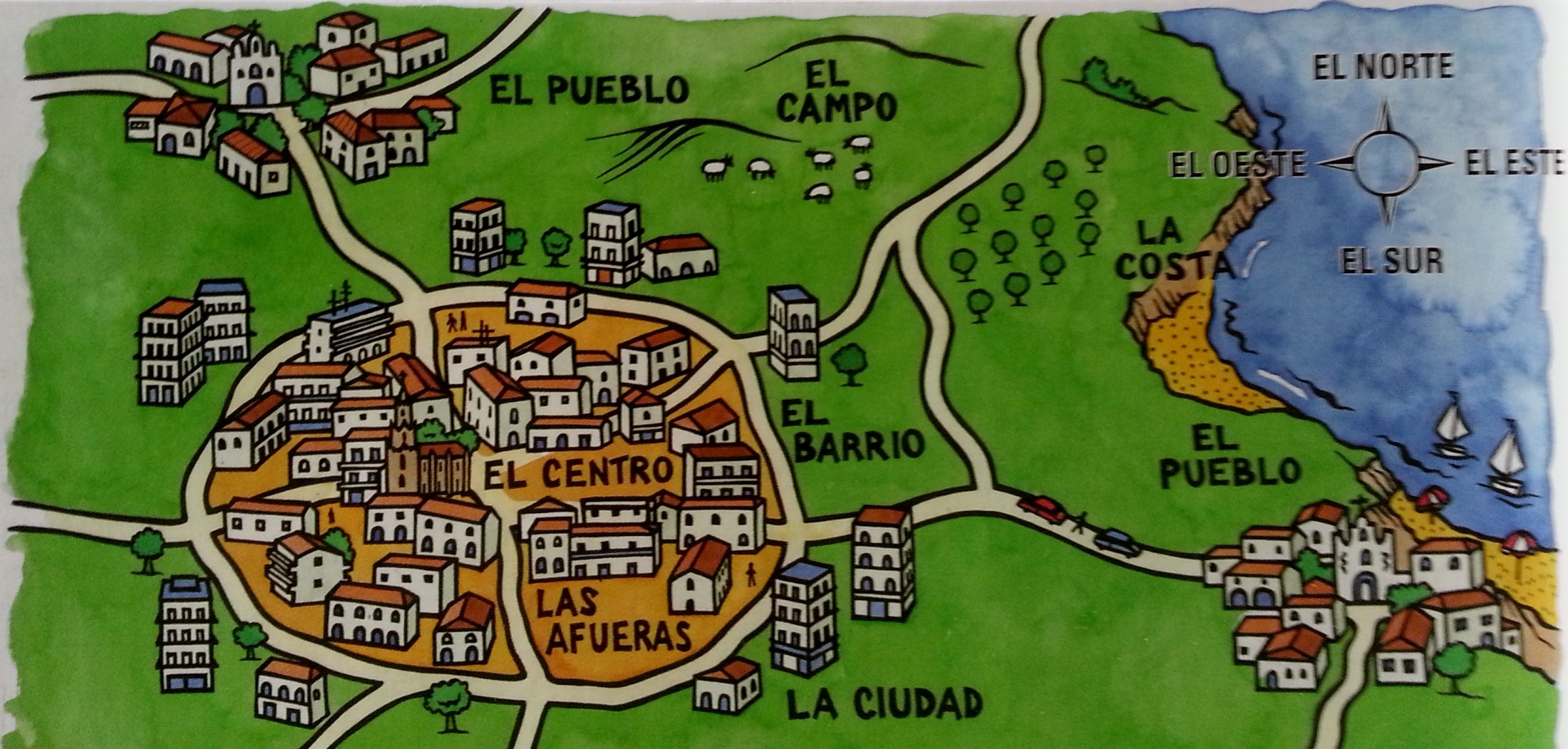 Urbanización
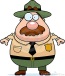 Urbanización
Vive en una urbanización al oeste de la ciudad.
26
Actividad: Pregúntale a tu compañero donde
vive cada persona.  Responde en oraciones completas.
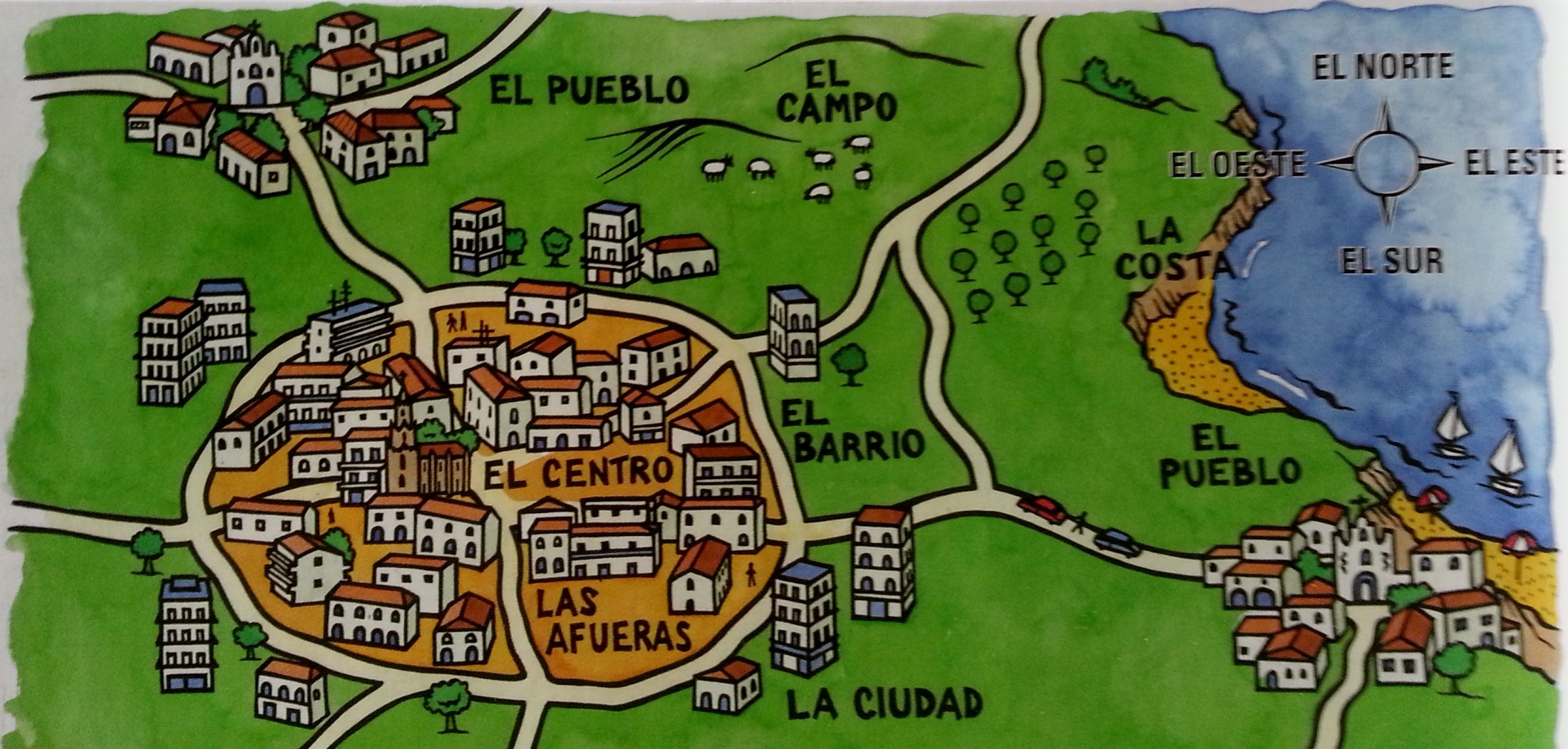 Pedro
Alex
Alina
José
María
Luis
Elena
27
Pregúntale a tu compañero lo siguiente

1. ¿Dónde vives?(house, apartment, etc)
_________ en un/una ________.

2. ¿Dónde queda tu _______?(location)
     Queda en _________.

3. ¿Cómo es tu________?(house, apartment, etc)
Mi casa/apartamento es ______.
28
El plano de mi casa/apartamento:  Esta/Este es ____.
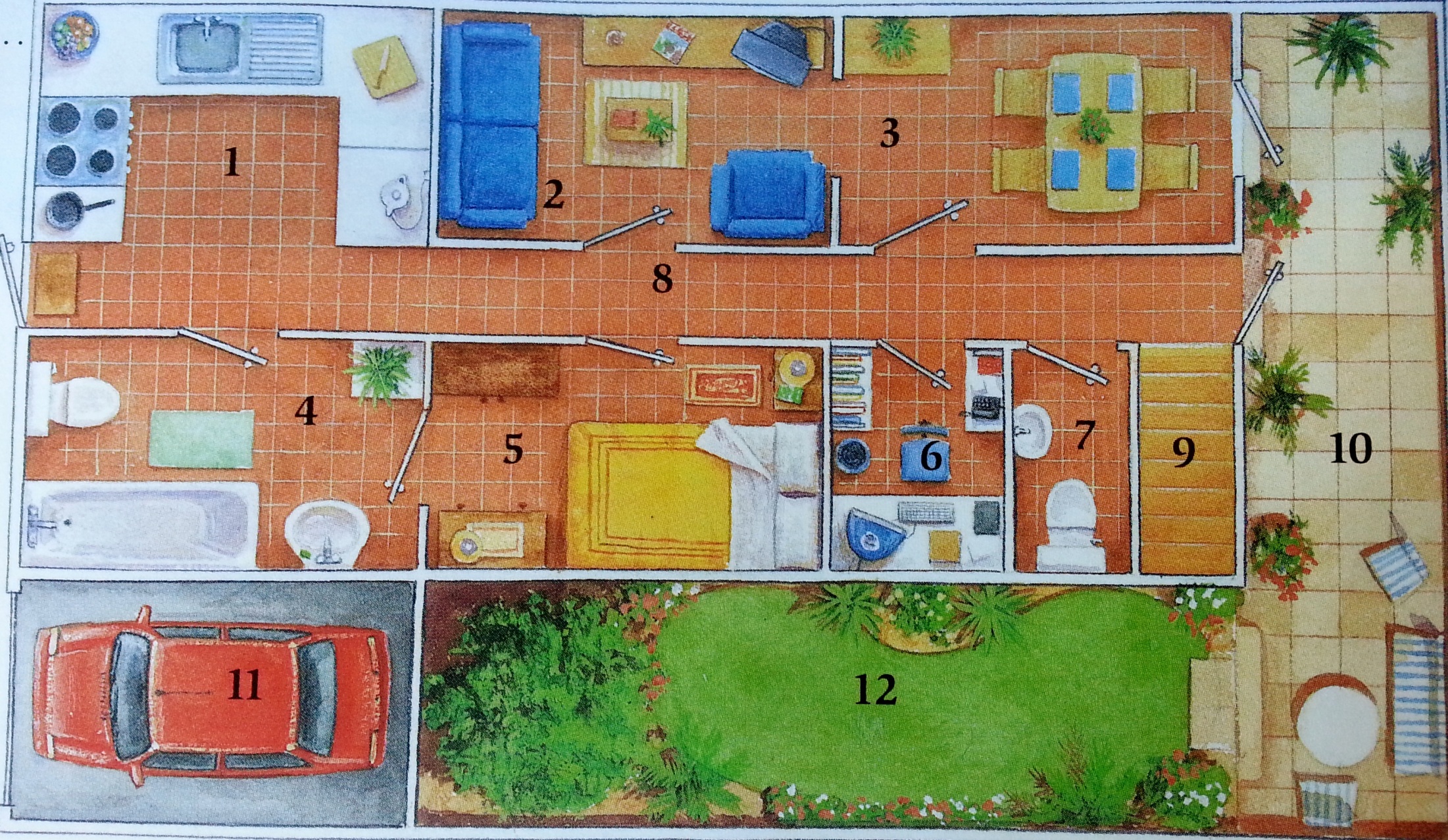 el comedor
la cocina
el recibo
el pasillo
el estudio
el baño de servicio
el baño
el dormitorio
la escalera
la terraza
el garaje
el jardín
29
¿Que es esto?
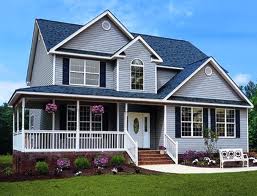 Esta es una casa.
¿Que es esto?
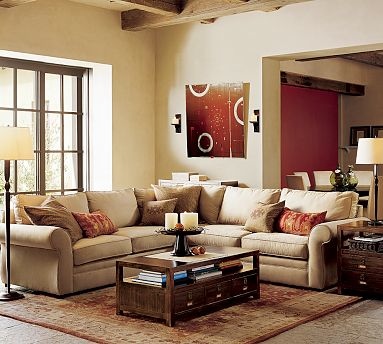 Este es el recibo.
31
¿Que es esto?
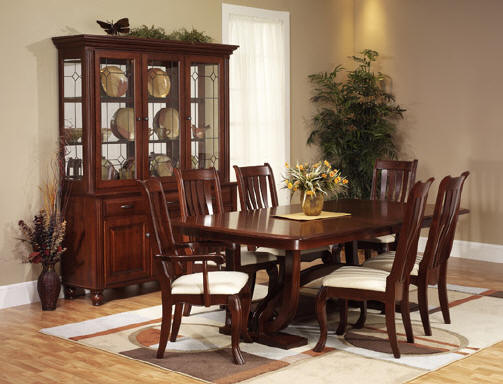 Este es el comedor.
32
¿Que es esto?
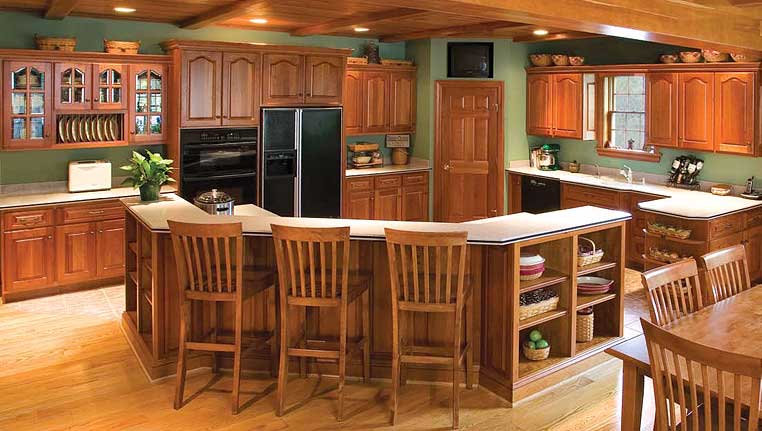 Esta es la cocina.
33
¿Que es esto?
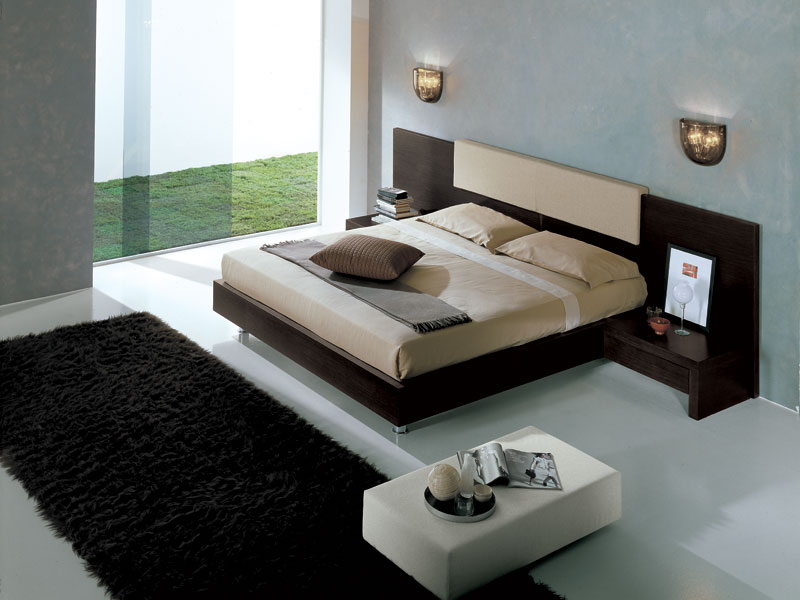 Este es el dormitorio
34
¿Que es esto?
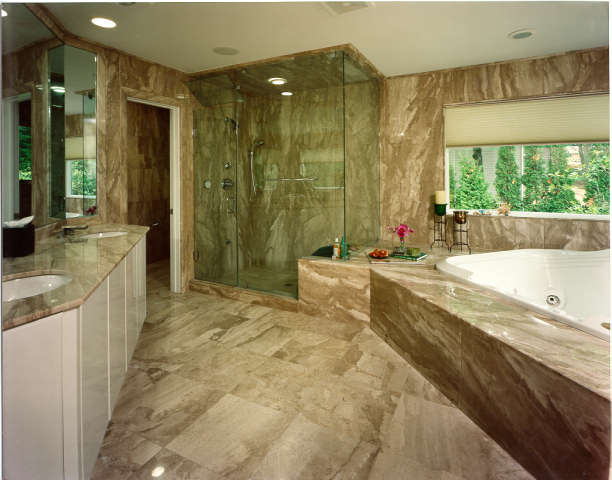 Este es el baño.
35
¿Que es esto?
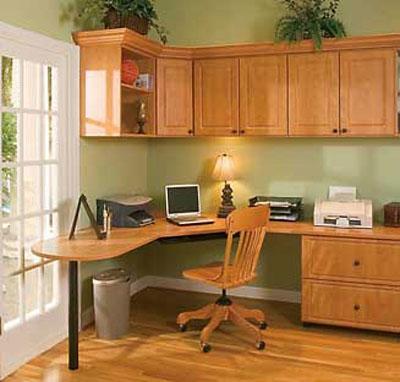 Este es el estudio.
36
¿Que es esto?
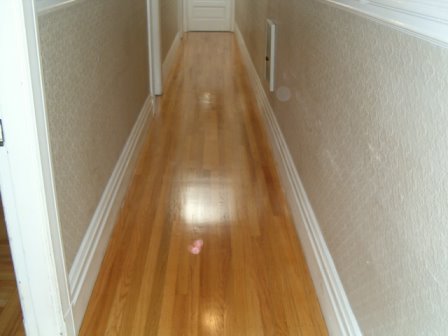 Este es el pasillo
¿Que es esto?
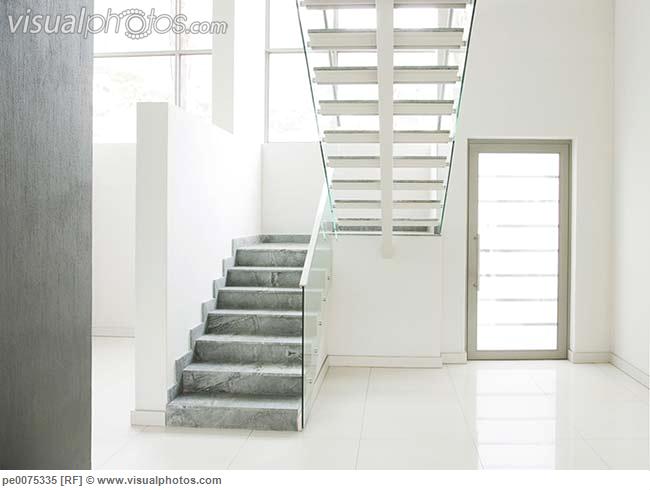 Estas son las escaleras
38
¿Que es esto?
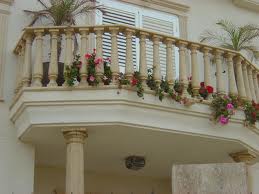 Este es el balcón.  Esta es la terraza
39
¿Que es esto?
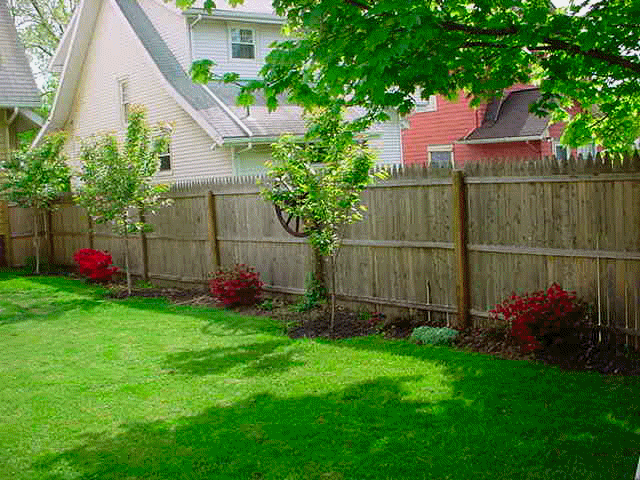 Este es el jardín  .
40
¿Que es esto?
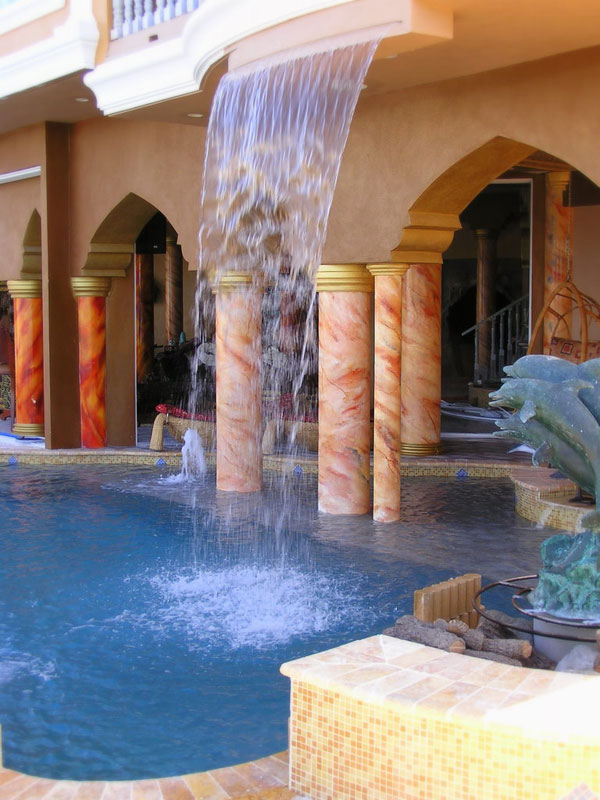 Esta es la piscina.
41
¿Que es esto?
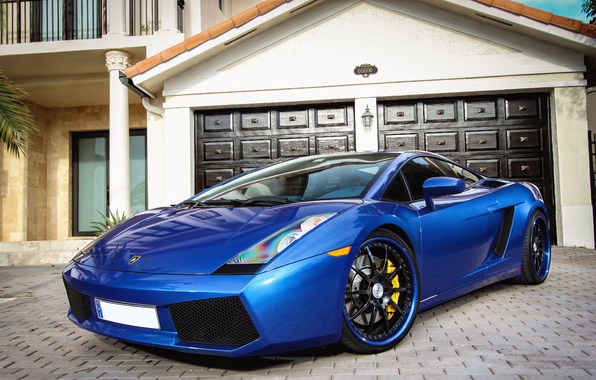 Este es un Lamborghini en frente del garaje.
¿Dónde vive _____________?
El/Ella vive en _________.
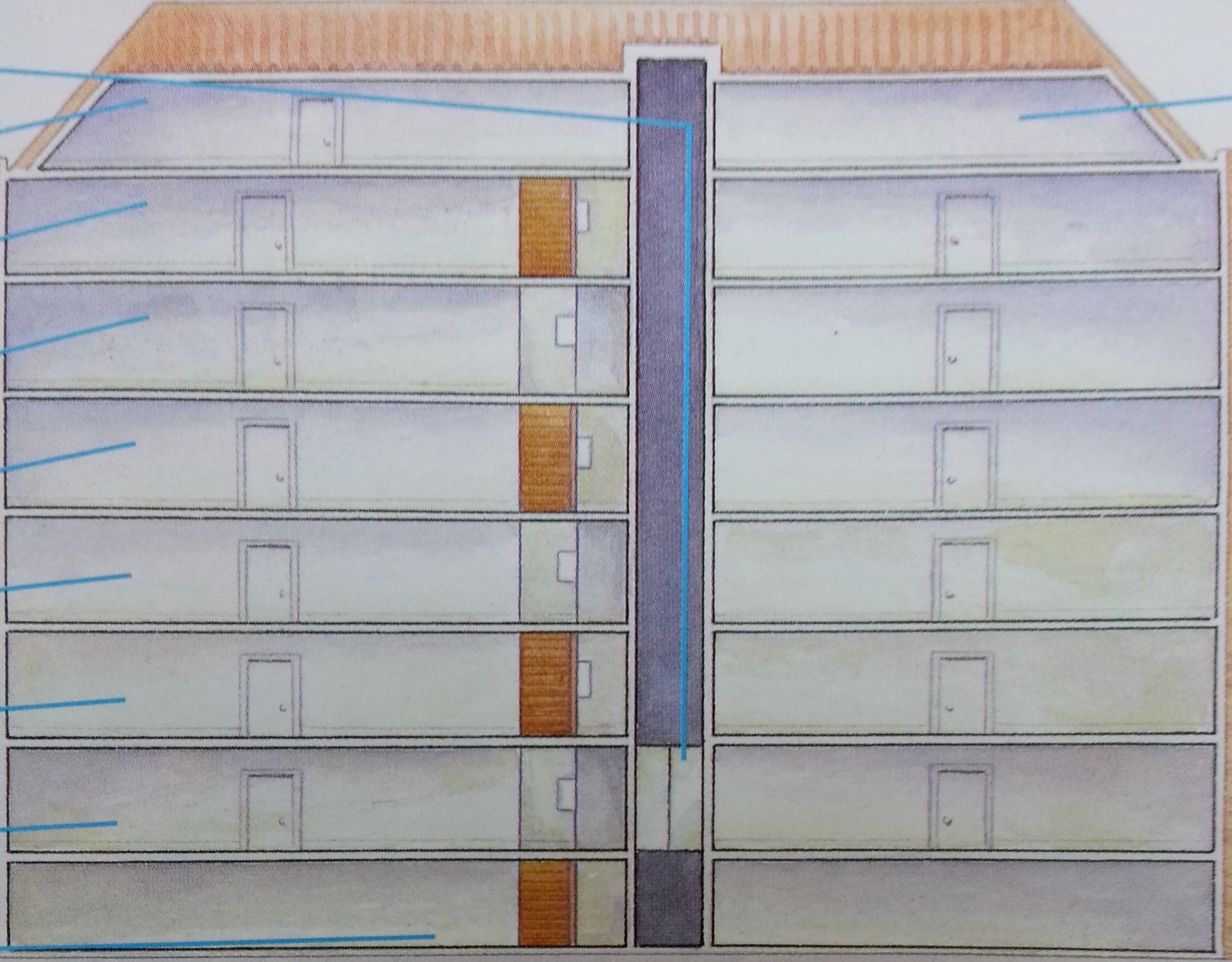 la escalera
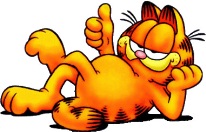 el ático
5B
Alina
María
5A
el quinto piso
4B
4A
Jenny
Pedro
el cuarto piso
3A
Raúl
Marta
3B
el tercer piso
Jésica
José
2A
2B
el segundo piso
1B
1A
Luisa
Néstor
el primer piso
PBA
PBB
Samuel
Conserje
La planta baja
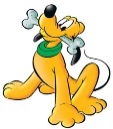 el sótano
el ascensor
43
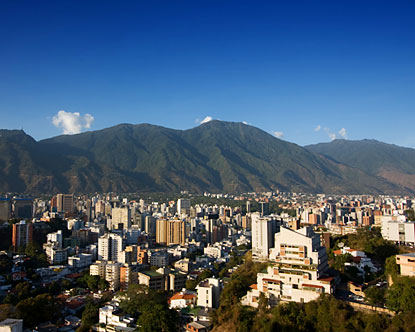 El Ávila
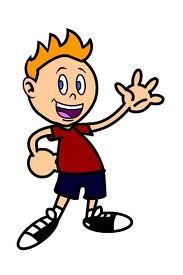 Caracas
44
Verbo tener (to have/irregular) present
Singular
Yo					tengo		
tú					tienes		
él/ella				tiene				
usted (formal) 			tiene

Plural
nosotros				tenemos
vosotros (Spain)		 	tenéis		
ustedes				tienen
ellos/ellas				tienen
45
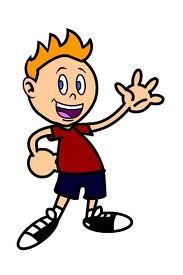 Vivo en las afueras de Caracas al sur del Ávila.  Mi apartamento está en un edificio muy moderno que tiene doce pisos.  Mi familia y yo vivimos en el piso doce en el pent-house.  Mi apartamento es amplio, cómodo y tiene tres niveles.  También tiene  cinco habitaciones, dos terrazas, cinco baños, la cocina, el comedor, el recibo, un estudio, un cuarto de huésped  y un cuarto de juegos.  Me encanta mi pent-house.  También,  mi apartamento tiene un jardín grande, una piscina y una vista espectacular.
Dime donde vives y describe tu casa o apartamento.
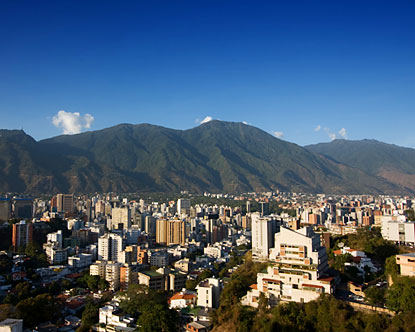 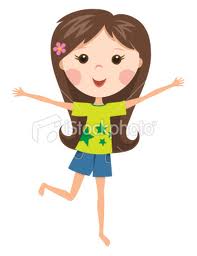 46
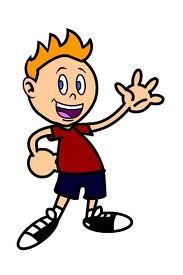 Ahora es tu turno. ¿A dónde vives y cómo
es tu apartamento o casa?

Escribe un párrafo con  esta información
Y puedes revisar la lamina # 46 
si necesitas ver un ejemplo. 

Usa la escuela como punto de referencia.
47
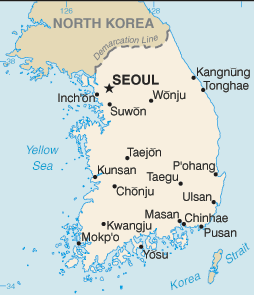 BIFS
48
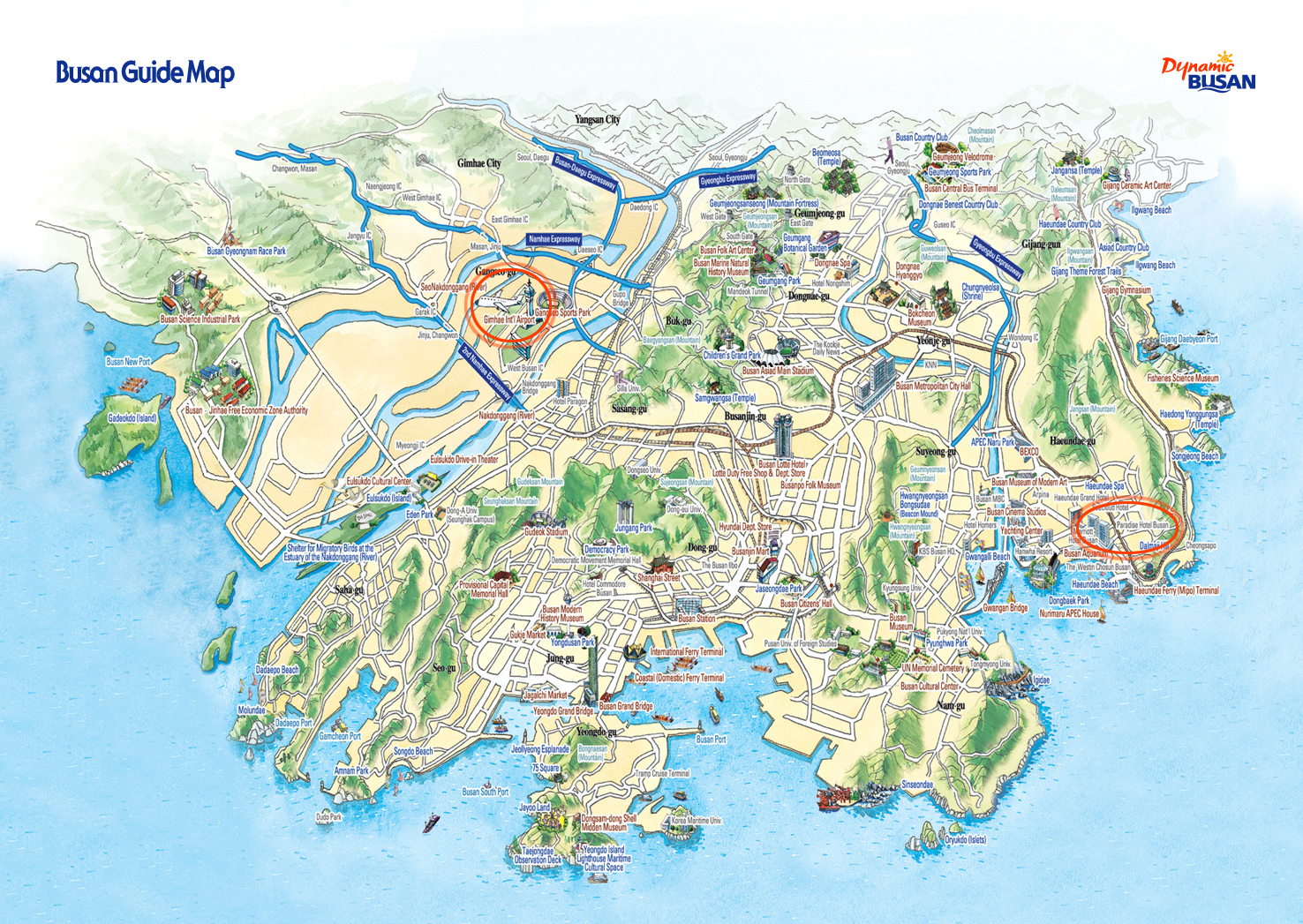 BIFS
49
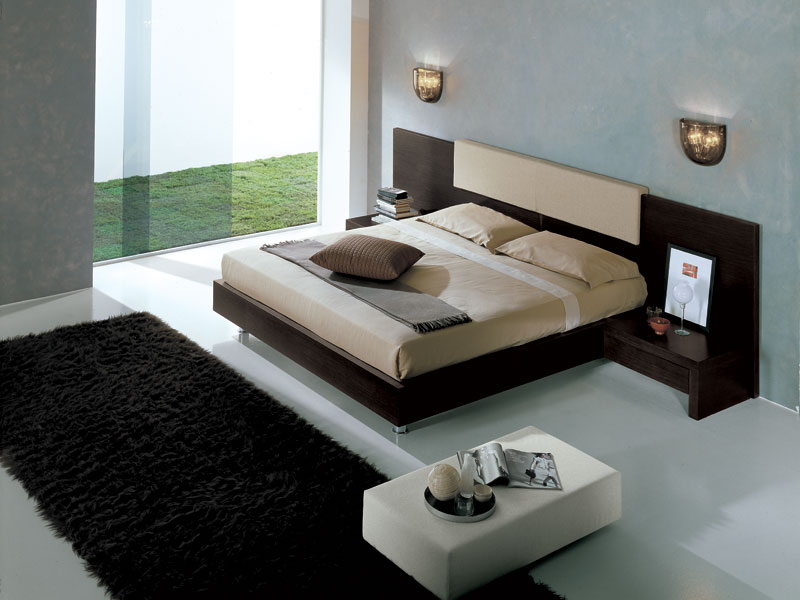 ¿Qué tienes en tu ________?
Tengo un/una _______.
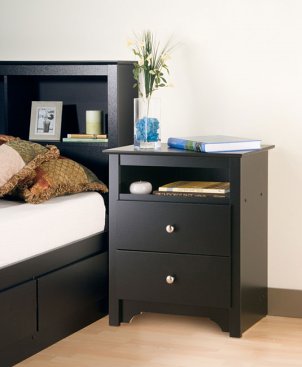 mesa de noche
50
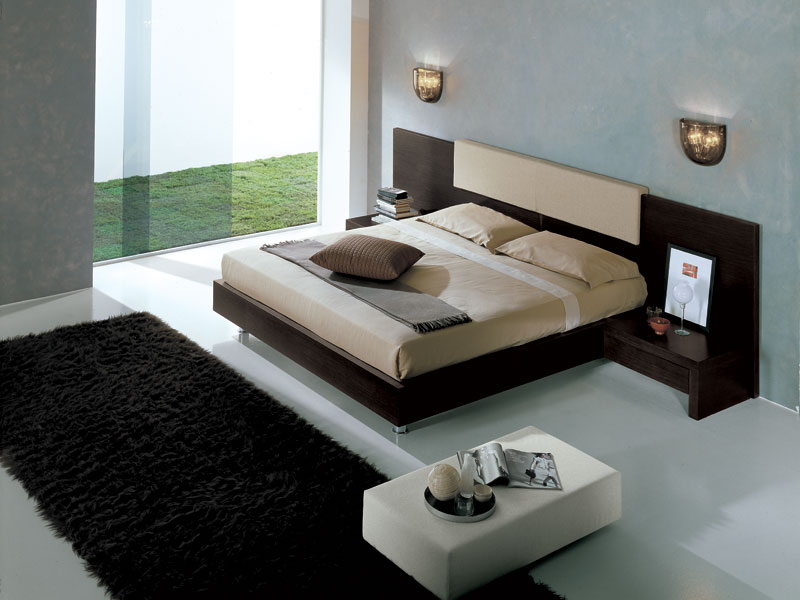 ¿Qué tienes en tu ________?
Tengo un/una _______.
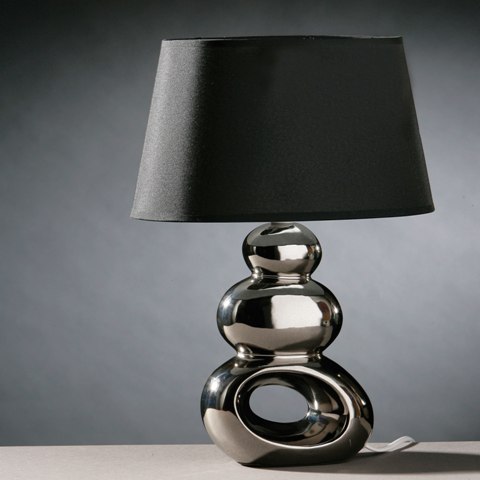 lámpara
51
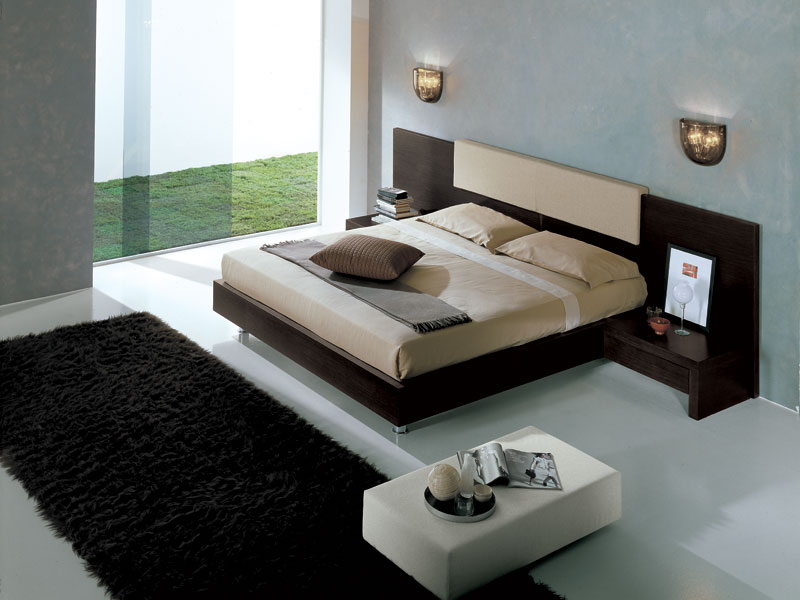 ¿Qué tienes en tu ________?
Tengo un/una _______.
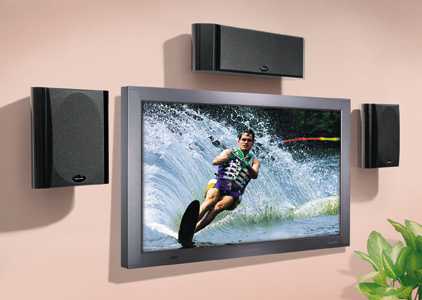 televisor
o
televisión
52
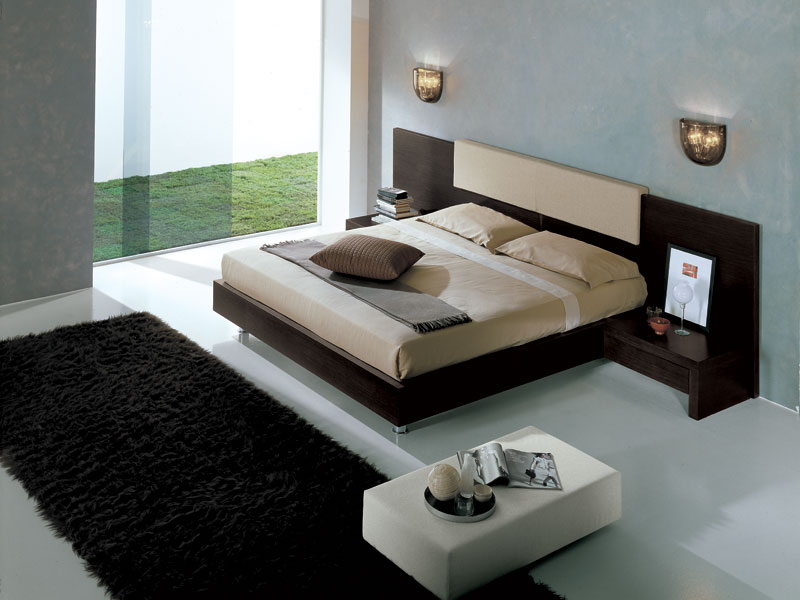 ¿Qué tienes en tu ________?
Tengo un/una _______.
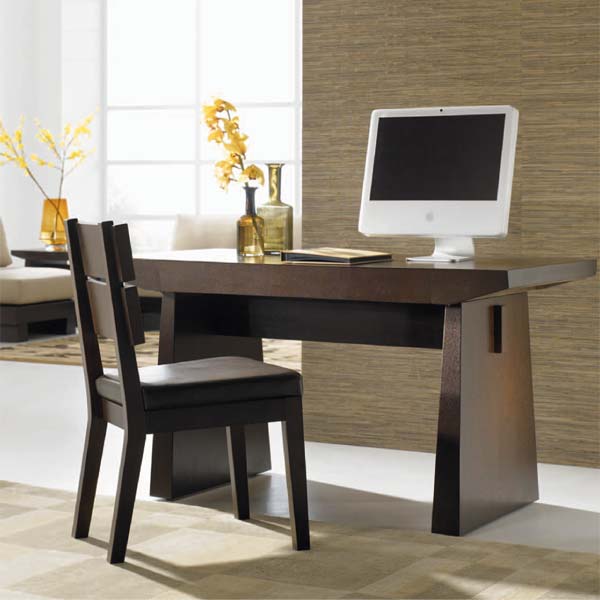 computadora
escritorio
silla
53
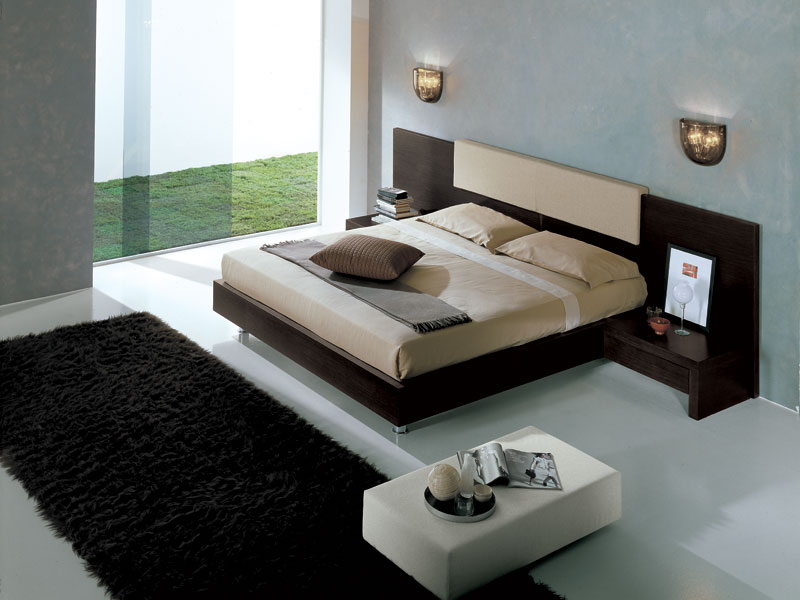 ¿Qué tienes en tu ________?
Tengo un/una _______.
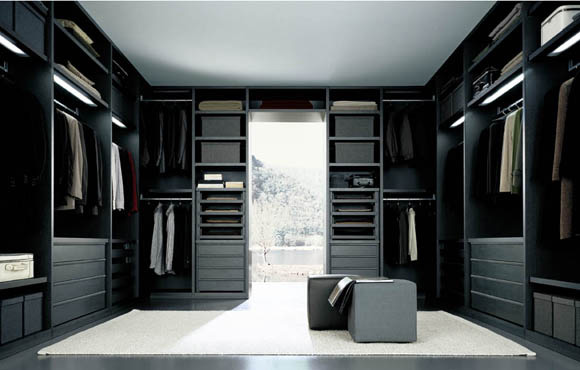 clóset
54
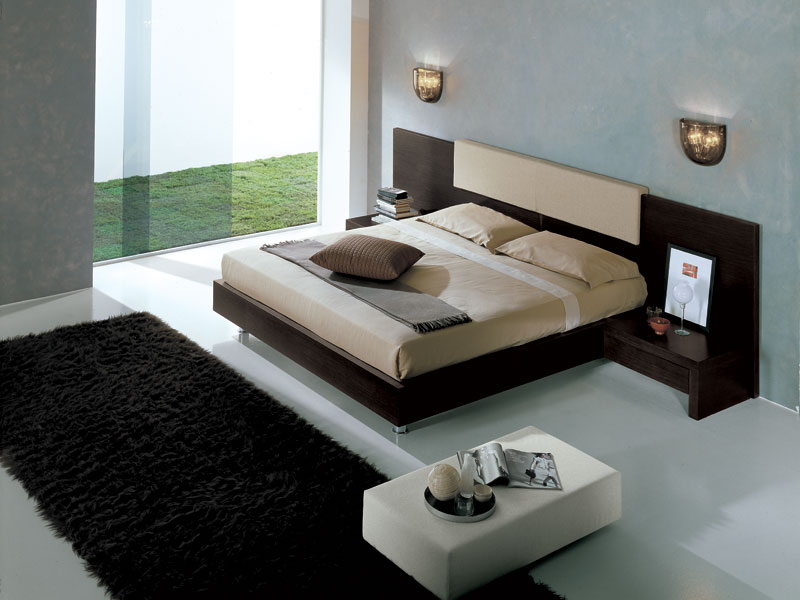 ¿Qué tienes en tu ________?
Tengo un/una _______.
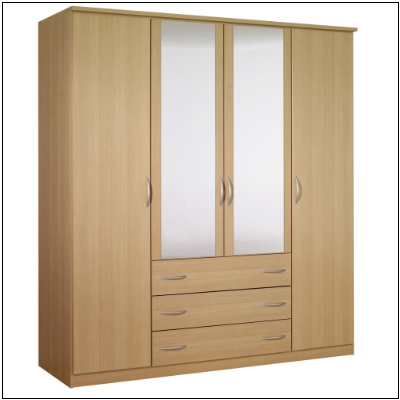 armario
55
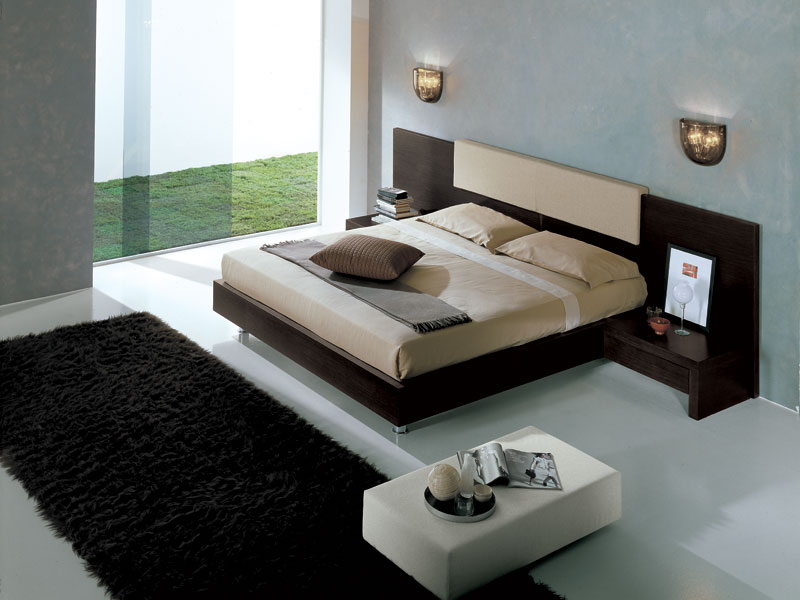 ¿Qué tienes en tu ________?
Tengo un/una _______.
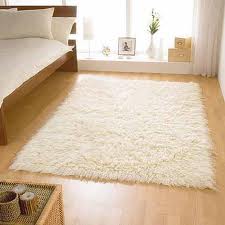 alfombra
56
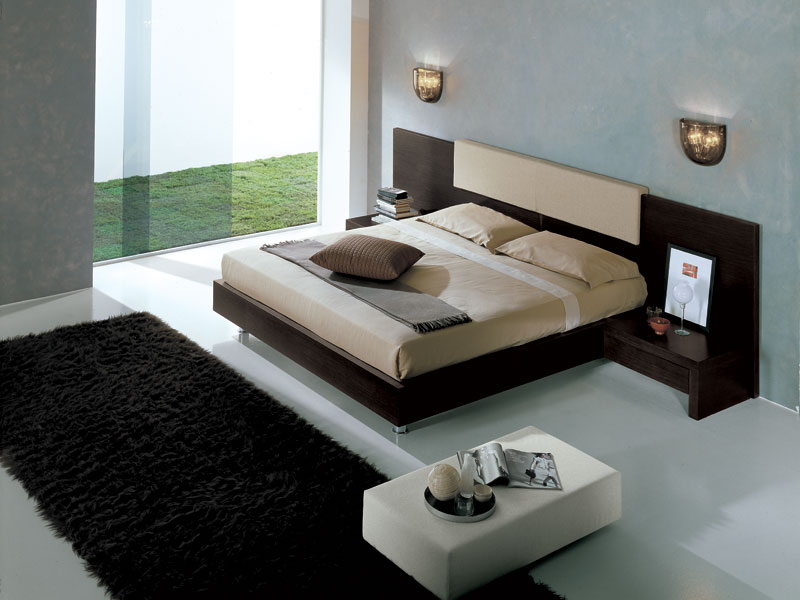 ¿Qué tienes en tu ________?
Tengo unos _______.
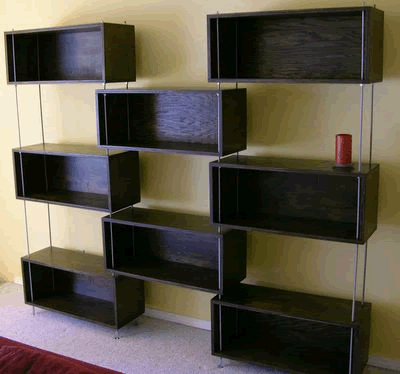 estantes
57
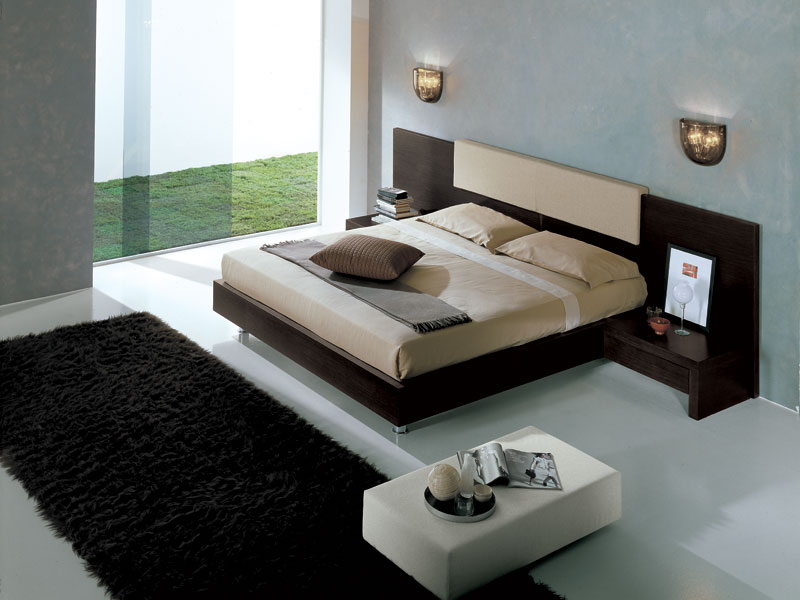 ¿Qué tienes en tu ________?
Tengo un/una _______.
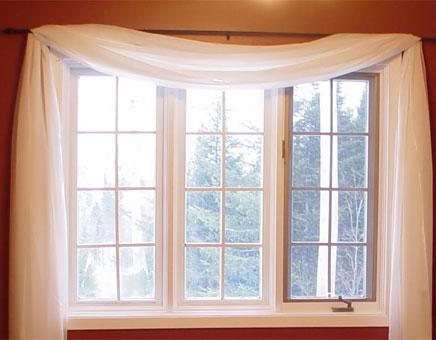 ventana
cortina
58
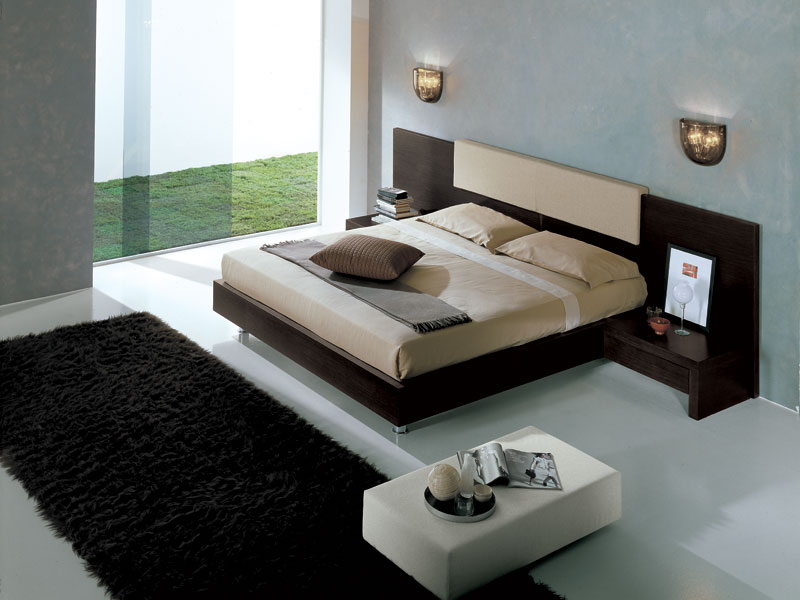 ¿Qué tienes en tu ________?
Tengo un/una _______.
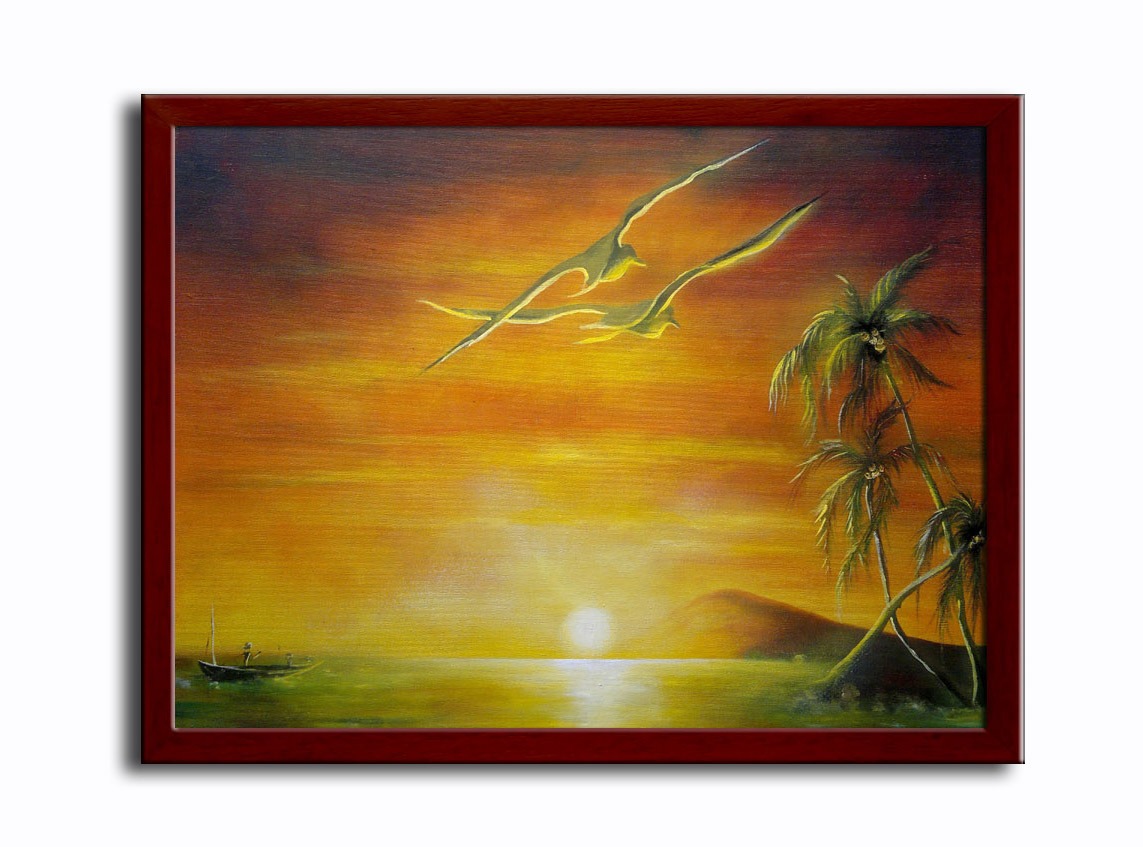 cuadro
o
pintura
59
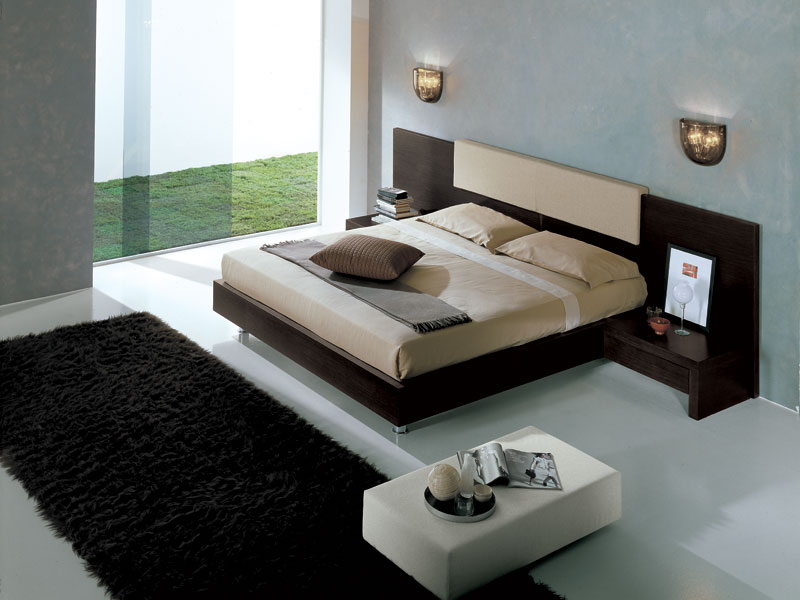 ¿Qué tienes en tu ________?
Tengo un/una _______.
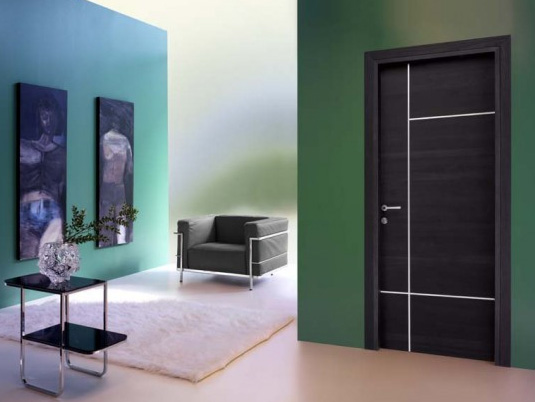 puerta moderna
60
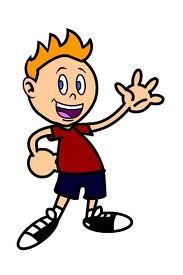 Ahora es tu turno. Describe en forma escrita tu dormitorio y las cosas que hay en el dormitorio (revisa las laminas 48-58).
61
Ahora vamos a aprender sobre la ubicación de las cosas.
¿Dónde está la ________?
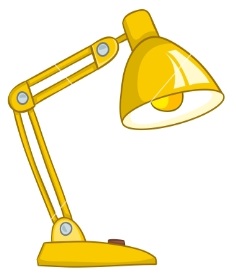 la mesa
Está encima de la mesa o sobre la mesa.
62
¿Dónde está la ________?
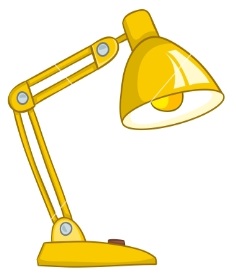 Está debajo de la mesa.
63
¿Dónde está la ________?
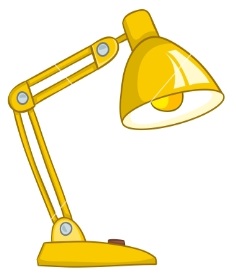 Está a la izquierda de la mesa o al lado de la mesa.
64
¿Dónde está la ________?
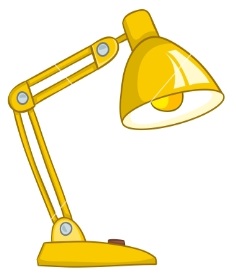 Está a la derecha de la mesa o al lado de la mesa.
65
¿Dónde está la ________?
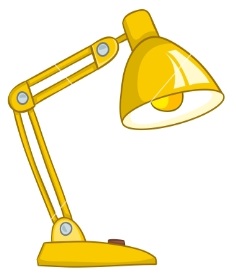 Está detrás de la mesa.
66
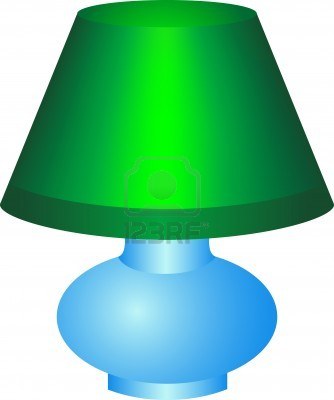 ¿Dónde está la ________?
Está enfrente de la mesa o delante de la mesa.
67
¿Dónde está la ________?
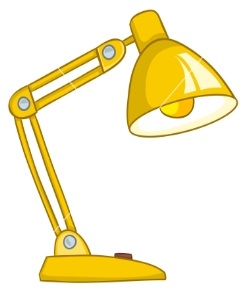 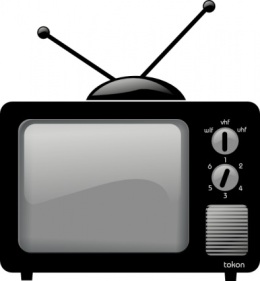 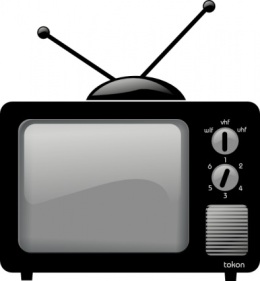 Está entre los televisores.
68
¿Dónde está  ________?
2. la engrapadora
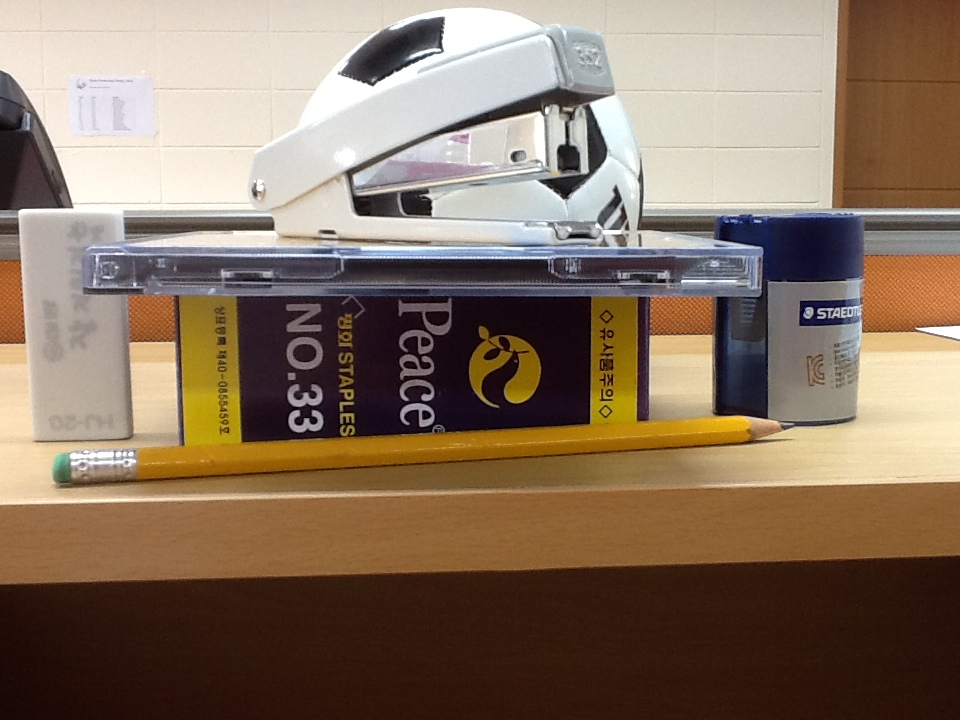 1. la pelota
el CD(punto de 
referencia)
3. el carro
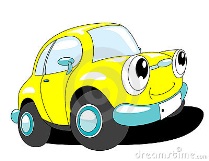 6. el sacapuntas
5. el lápiz
4. el borrador
5.  El sacapuntas está a la derecha del CD.
1.  La pelota está detrás del CD.
4.  El borrador está a la izquierda del CD.
6.  El lápiz está debajo del CD.
2.  La engrapadora está encima del CD.
3.  El carro está enfrente del CD.
69
Mi casa es espectacular.  Vivo en una casa que 
tiene cinco niveles.  En el último nivel hay una 
piscina grande y una terraza amplia que tiene una 
mesa de ping-pong al lado de una ventana.  Mi 
dormitorio está en el segundo nivel y está junto 
al estudio.   Mi cama es muy cómoda.  Tengo una 
mesa de noche a la izquierda y otra a la derecha de 
la cama.  Encima de la cama hay un oso de peluche 
y debajo de la cama hay unos zapatos viejos.  Hay 
un clóset muy amplio que está enfrente del baño.
Detrás de las cortinas hay dos ventanas muy 
modernas. A propósito, sobre la cama también hay
dos almohadas muy suaves.
70
Responde las siguientes preguntas sobre el texto en la lamina # 66
¿Cuántos niveles tiene la casa?
¿Dónde están las almohadas?
¿Dónde está el dormitorio?
¿Dónde está el clóset?  
¿Dónde está la mesa de Ping Pong?
71
¿Cuál es tu rutina diaria en la mañana?
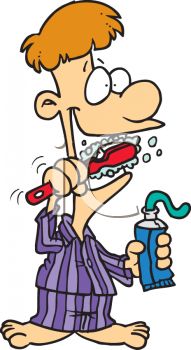 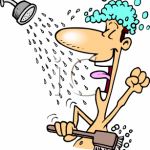 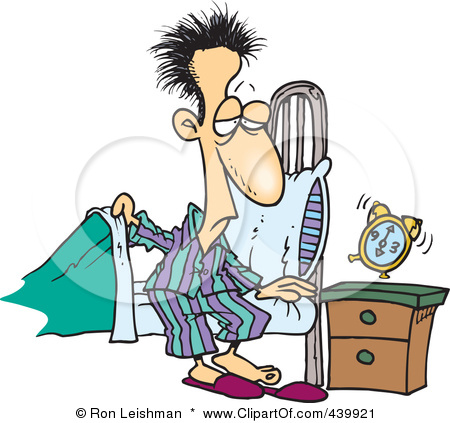 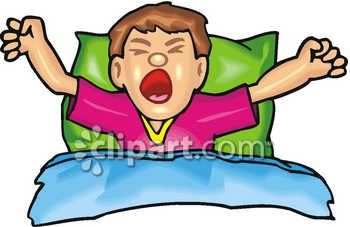 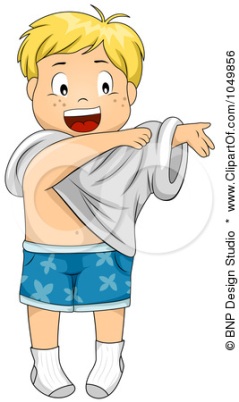 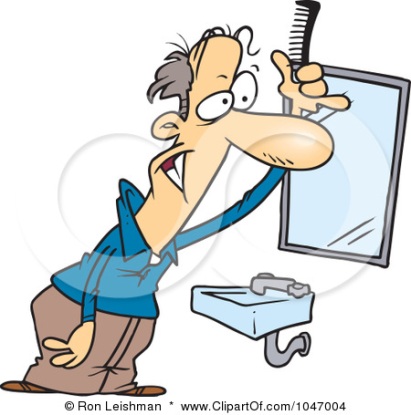 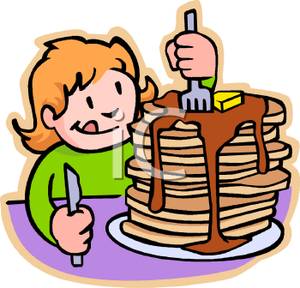 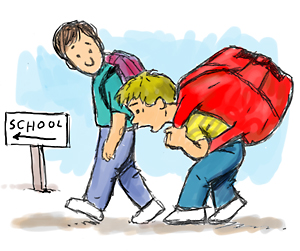 Escuela
72
Mi rutina diaria
¿A qué hora te despiertas?  (6:00 am)
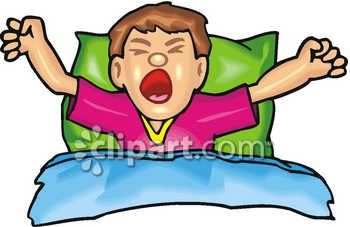 Me despierto a las 6:00 de la mañana.
73
Mi rutina diaria
¿A qué hora te levantas? (6:05 am)
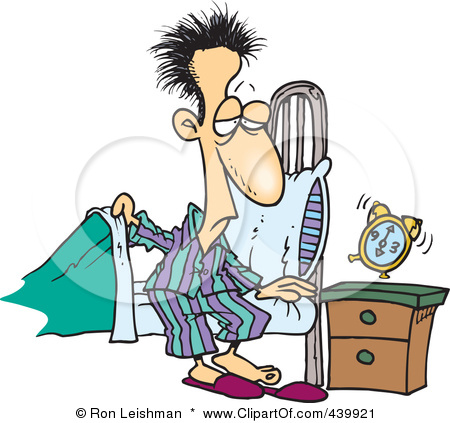 Me levanto a las 6:05 de la mañana.
74
Mi rutina diaria
¿A qué hora te lavas los dientes? (6:10 am)
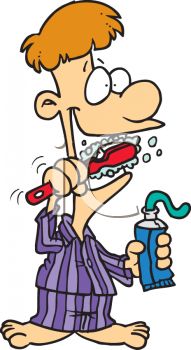 Me lavo los dientes a las 6:10 de la mañana.
75
Mi rutina diaria
¿A qué hora te bañas/duchas? (6:15 am)
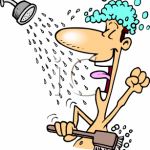 Me baño/ducho a las 6:15 de la mañana.
76
Mi rutina diaria
¿A qué hora te vistes? (6:30 am)
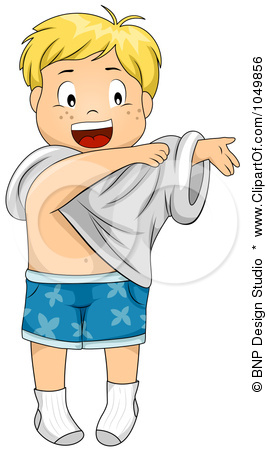 Me visto a las 6:30 de la mañana.
77
Mi rutina diaria
¿A qué hora te peinas? (6:40 am)
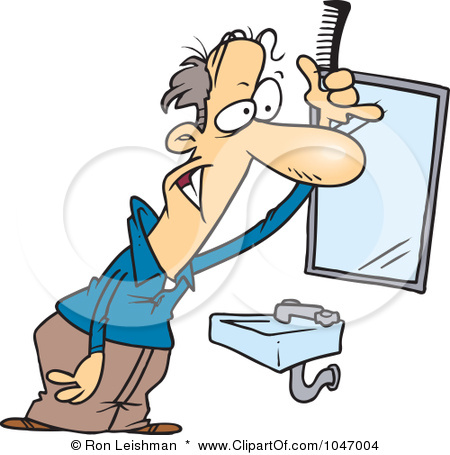 Me peino a las 6:40 de la mañana.
78
Mi rutina diaria
¿A qué hora desayunas? (6:45 am)
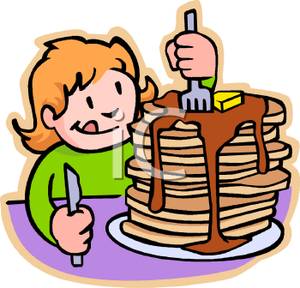 Desayuno a las 6:45 de la mañana.
79
Mi rutina diaria
¿A qué hora te vas a la escuela? (7:15 am)
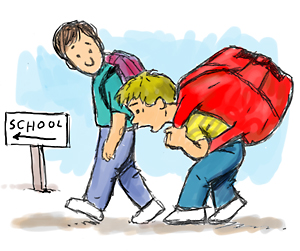 Escuela
Me voy a las 7:15 de la mañana.
80
Verbos Reflexivos
Reflexive verbs are used to show that when you do 
an action you are the receiver of that action.  You 
Need to write a reflexive pronoun before the 
verb.
Ejemplo:

Yo me peino todas las mañanas.
I comb myself.
Verbo
Prononbre reflexivo
81
Verbos Reflexivos
Always use (me) to talk about yourself.  Use (te) 
when talking directly to a person about themselves.  
Finally, use (se) when talking about another person.

Ejemplos:
Yo me lavo los dientes muy bien.
¿A qué hora te levantas en la mañana?
María se baña muy temprano.
82
Verbos Reflexivos
When you use me, the verb ends in (o).  
1. Yo me levanto a las 7:00 de la mañana.

When you use te, the verb ends in (as or es) .  
1. Te levantas a las 6:00 de la mañana.
2. Te vistes muy rápido.

When you use se, the verb ends in (a or e) .
 1. Elena se despierta temprano.
 2. Elena se viste temprano.
83
¿Cuál es tu rutina diaria en la mañana?
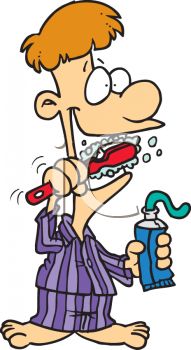 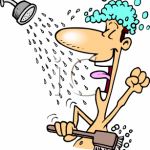 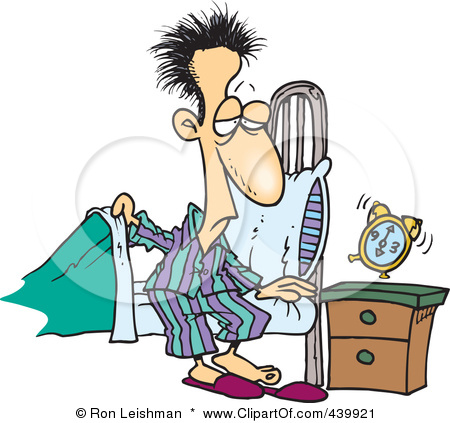 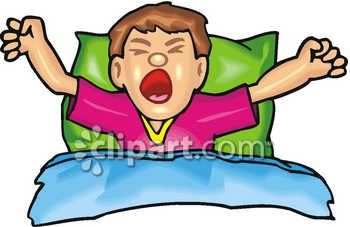 Me despierto
Me ducho/ baño
Me lavo/cepillo
los dientes
Me levanto
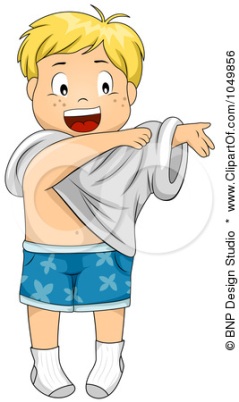 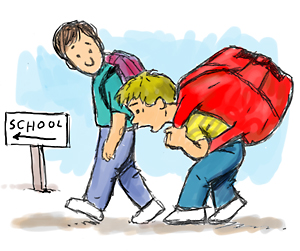 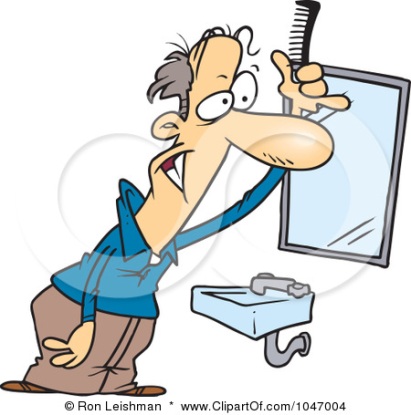 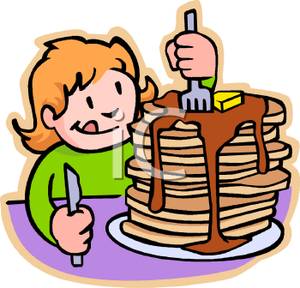 Escuela
Me voy a la escuela
Me peino/cepillo(brush)
Desayuno
Me visto
Primero ___.    Segundo __ .    Tercero ___.  
Después ____.    Luego ___.     Finalmente ___.
84
¿Cuál es tu rutina diaria después de la escuela?
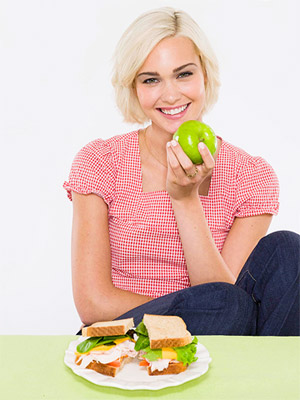 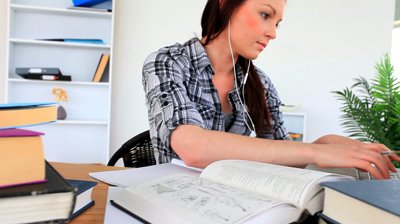 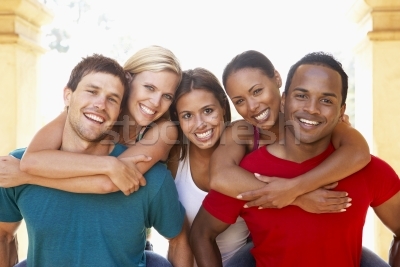 Me lavo/cepillo
Los dientes
Estudio.
Me divierto con mis amigos.
Como.
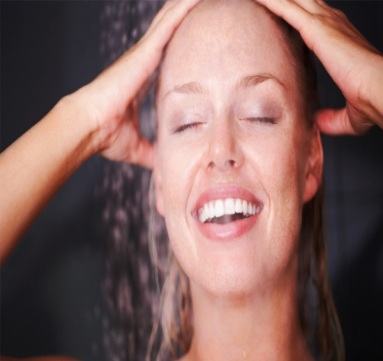 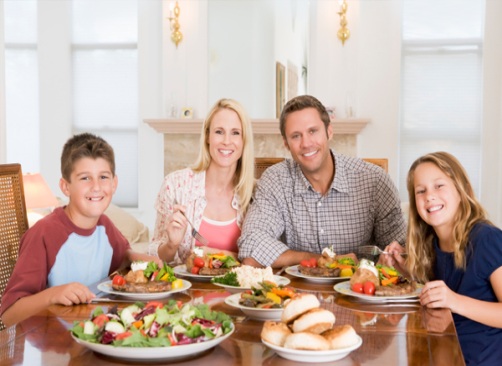 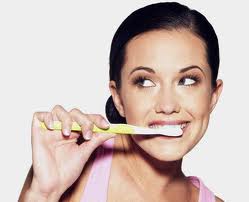 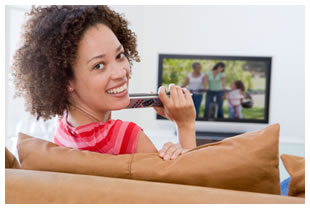 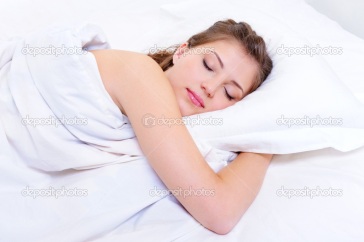 Me acuesto.
Veo la televisión.
Me ducho/ baño
Me lavo los 
dientes.
Ceno con mi familia.
Primero ___.    Segundo __ .    Tercero ___.  
Después ____.    Luego ___.     Finalmente ___.
85